SaaS Architecture and replication
Adalbjorg Karlsdottir
Onboarding Lead
Adalbjorg@lsretail.com
Overview
LS Central on Premise vs. LS Central in SaaS
Scheduler – business as usual
Data Director – what is new?
Web Replication
Hybrid Component Server
Architecture
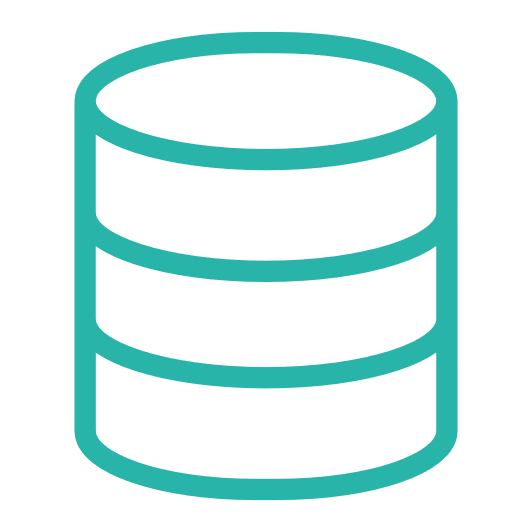 Retailer Hosted or
Outsourcing Hosted
Data Director
HQ
Store
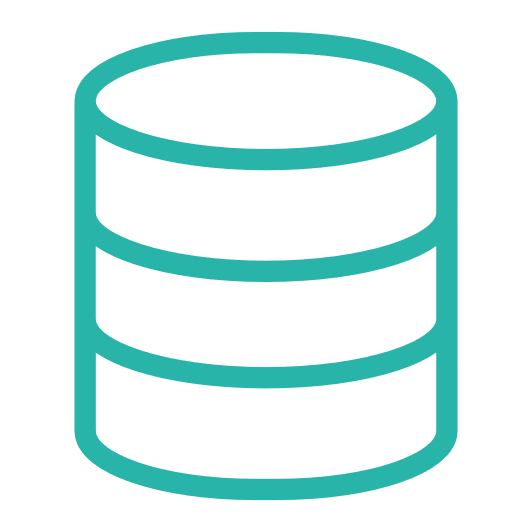 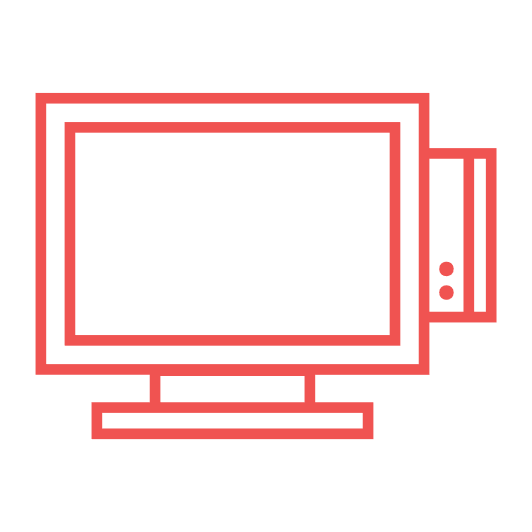 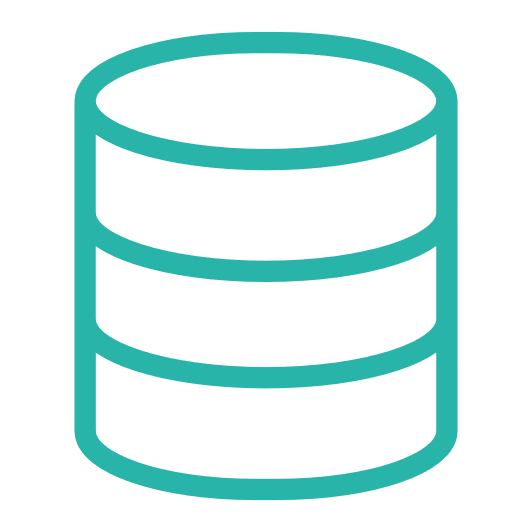 Offline POS
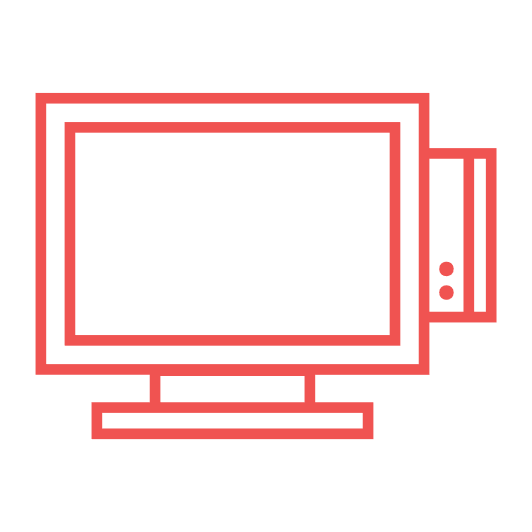 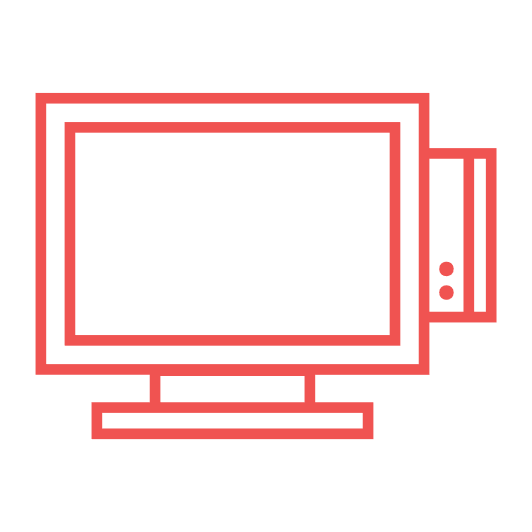 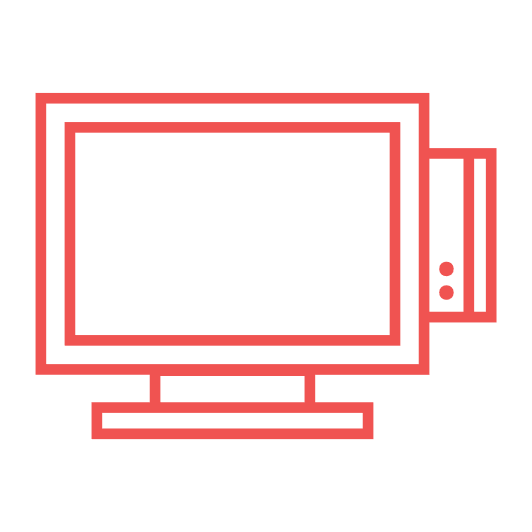 Offline POS Service
Architecture
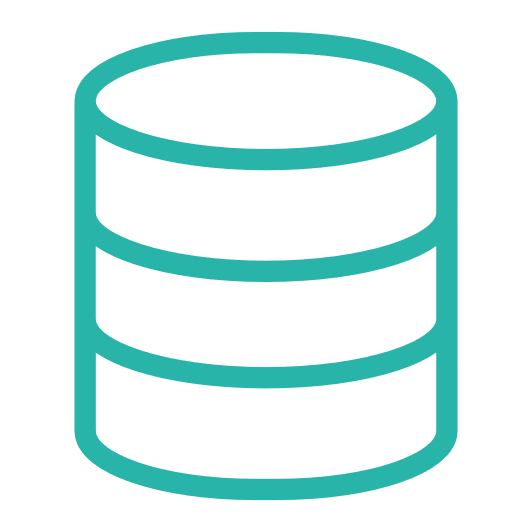 Dynamics 365 cloud
HQ
Store
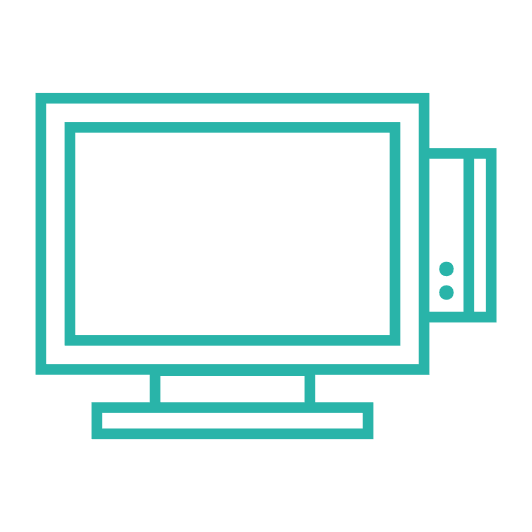 Online POS
Architecture
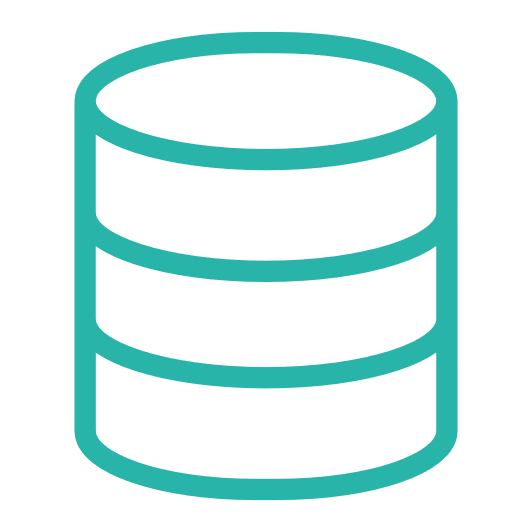 Dynamics 365 cloud
Hybrid component server
HQ
Store
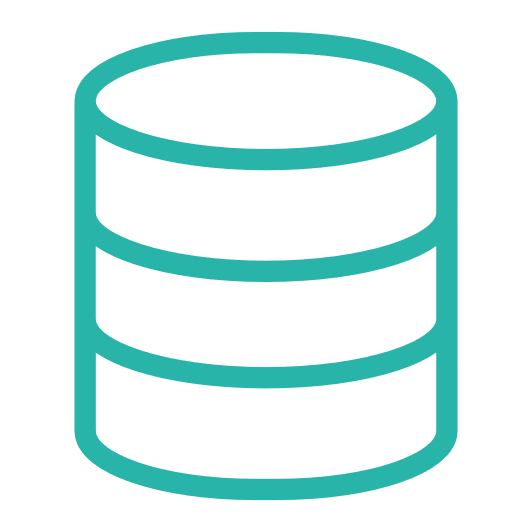 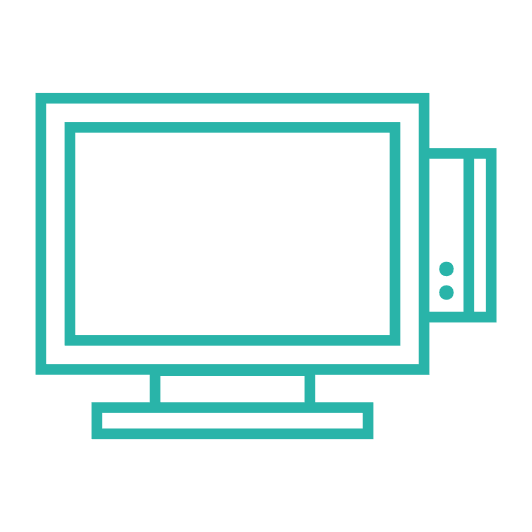 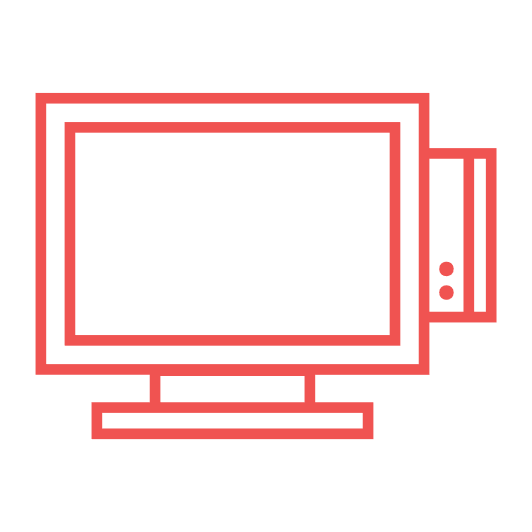 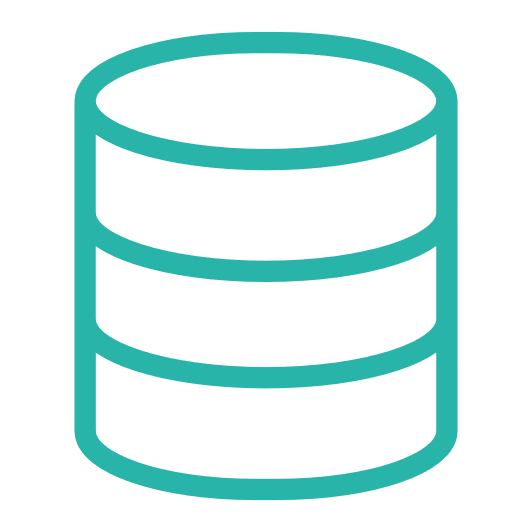 Online POS
Offline POS
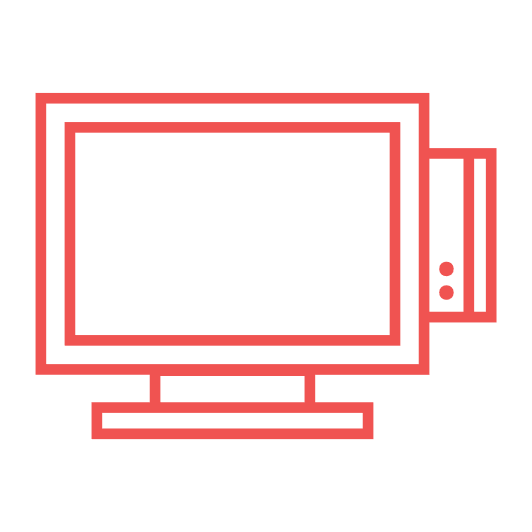 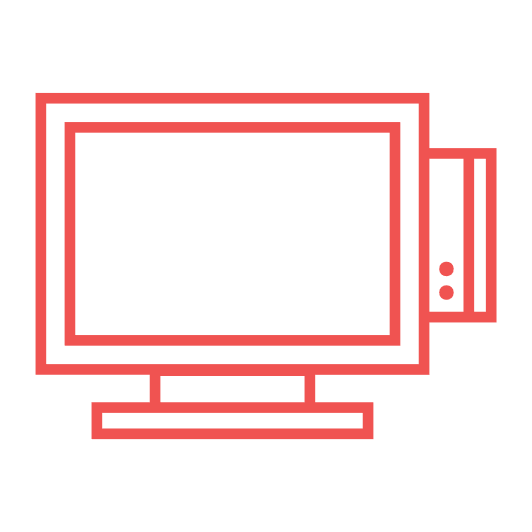 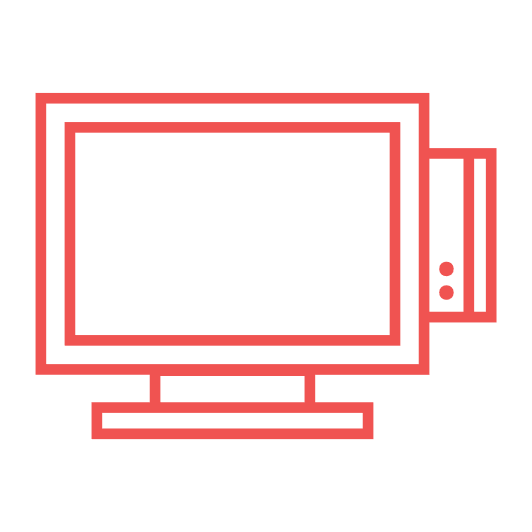 Offline POS Service
Architecture
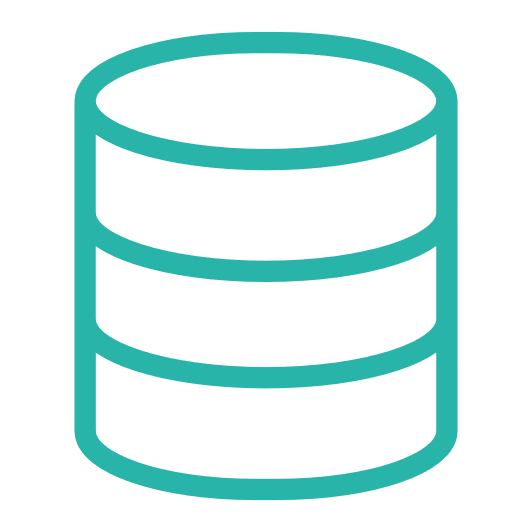 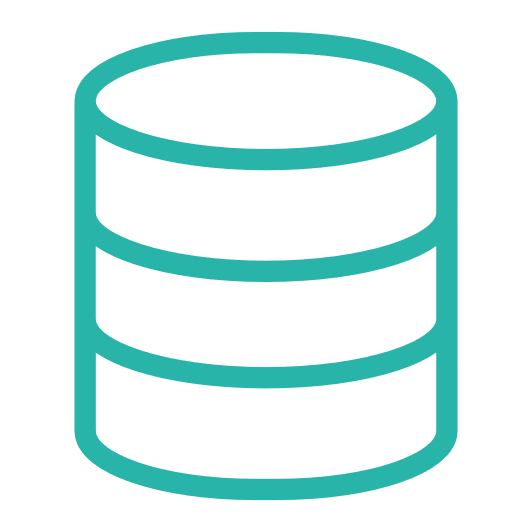 WebReplication
Dynamics 365 cloud
Hybrid component server
HQ
Store
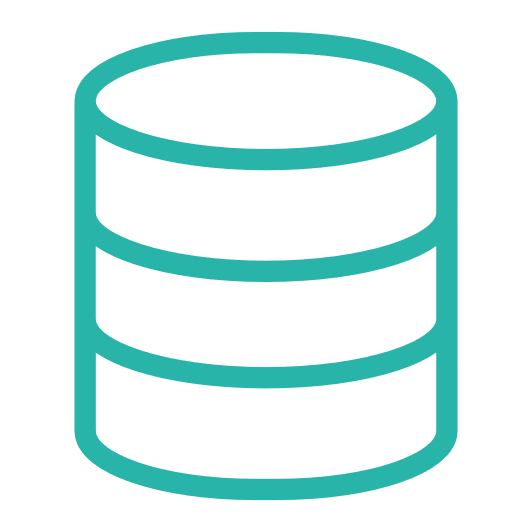 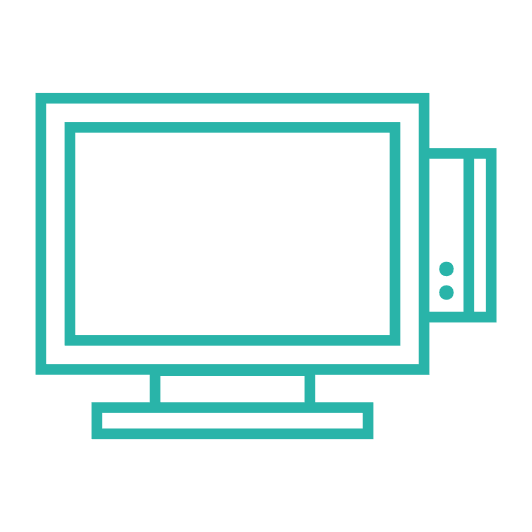 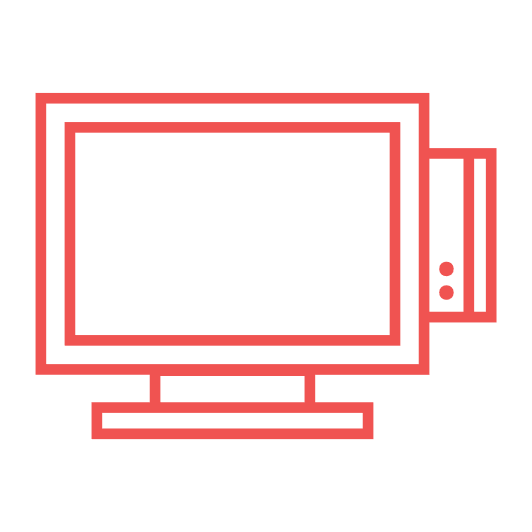 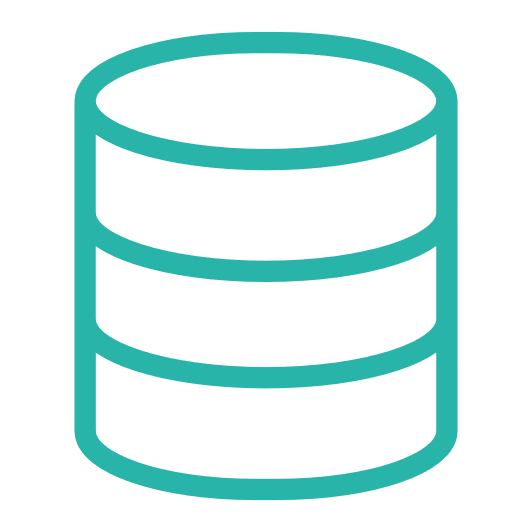 Online POS
Offline POS
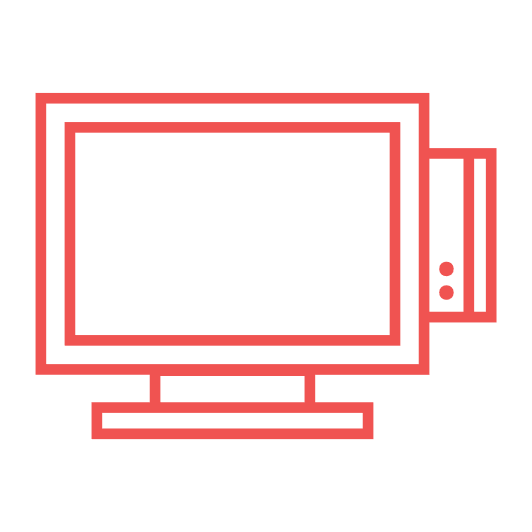 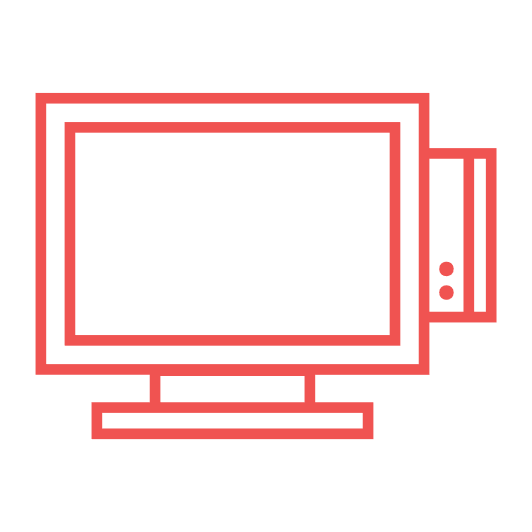 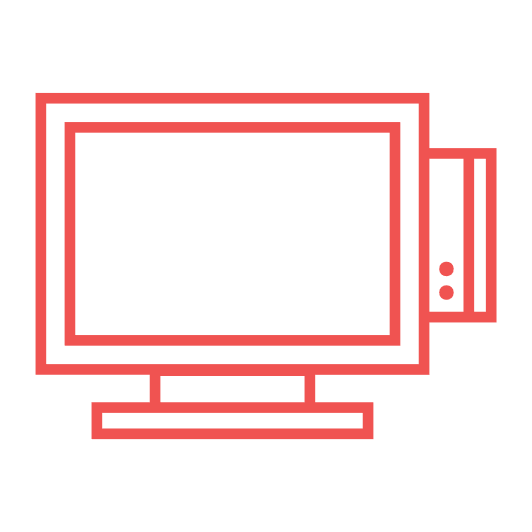 Offline POS Service
Scheduler
Scheduler - overview
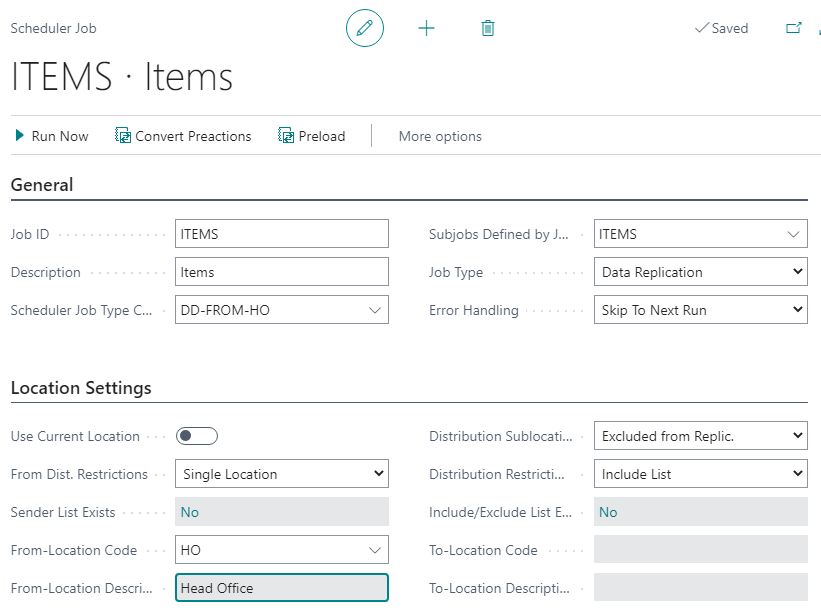 Runs the job
Job has list of tables that should be replicated (subjobs)
Source
Destination
Scheduler – types of jobs
Normal Job
Normal Job – Replication Counter
Action Job – By Preactions/Actions
Scheduler – types of jobs
Normal Job
Normal Job – Replication Counter
Action Job – By Preactions/Actions
Data Director
Data Director
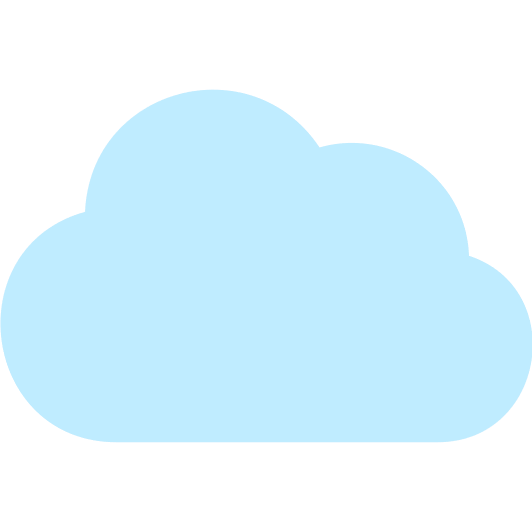 DD gets the data
Generates data files and compresses the data
Sends it over to destination Host
Destination host unpacks the data and inserts the data
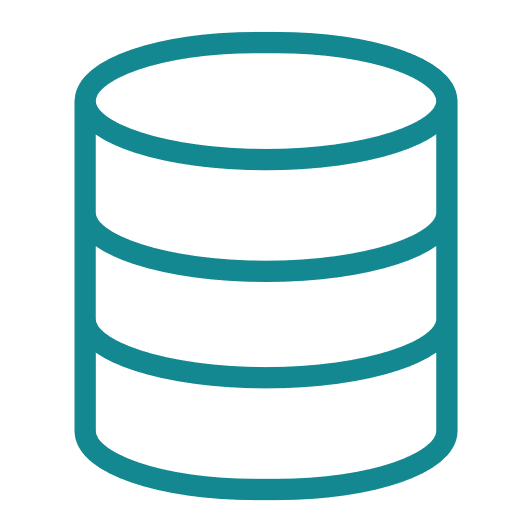 DD Service
Destination Host
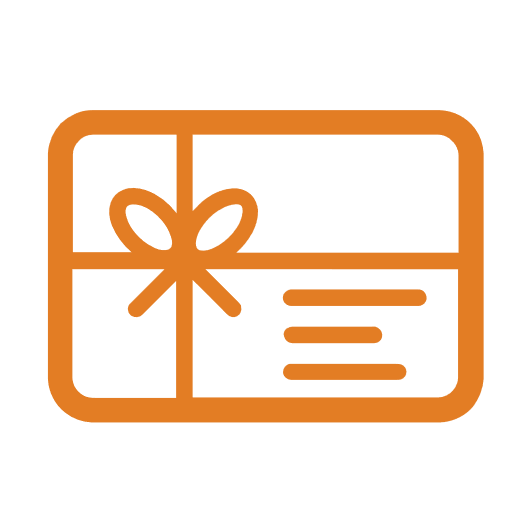 DD Service
Hybrid Server
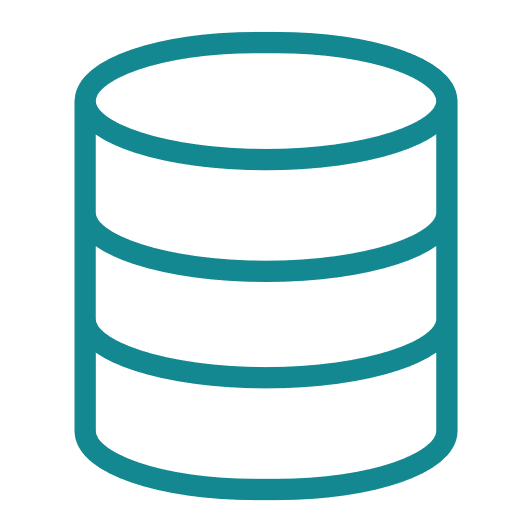 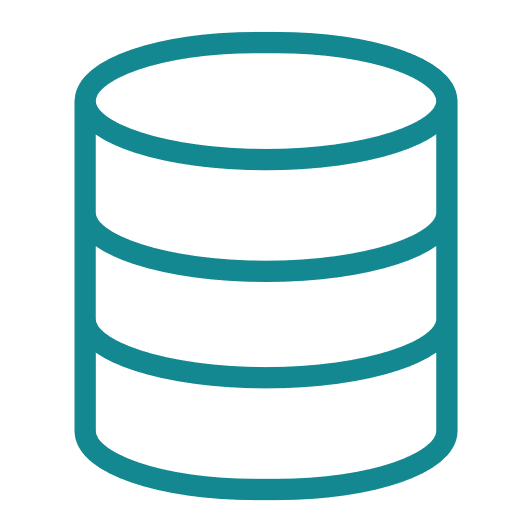 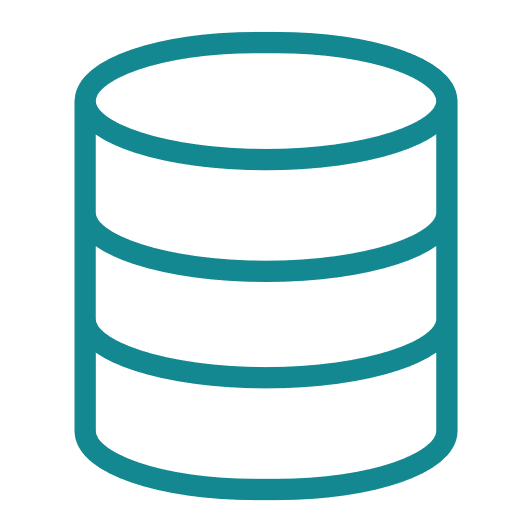 Data Director – replicate from LS Central SaaS
Data Director Configuration
Data Director instance on-prem
Data Director plug-in to SaaS with Web Service
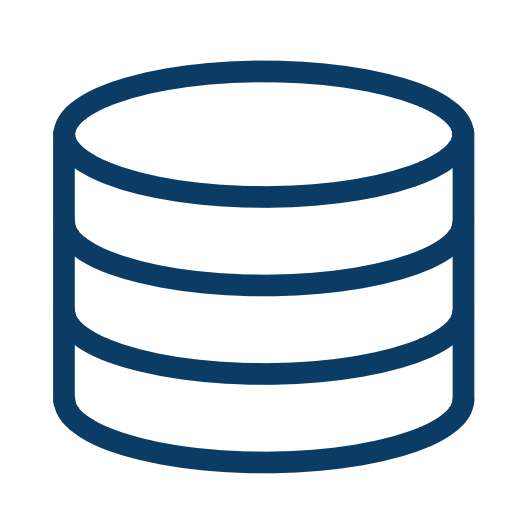 SaaS
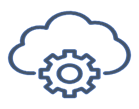 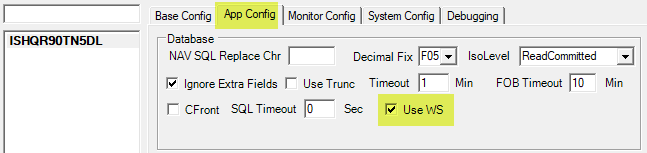 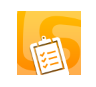 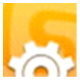 Job Monitor
Data Director
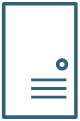 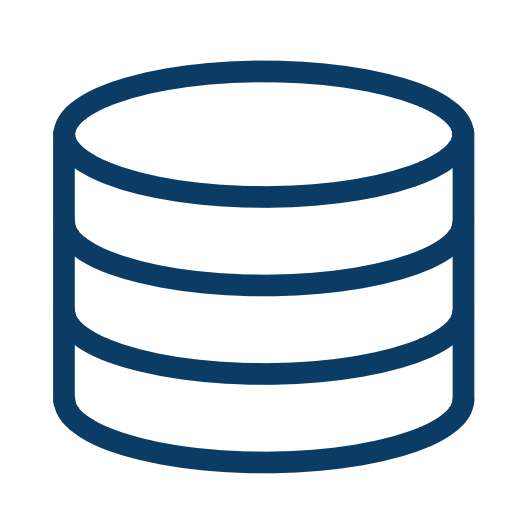 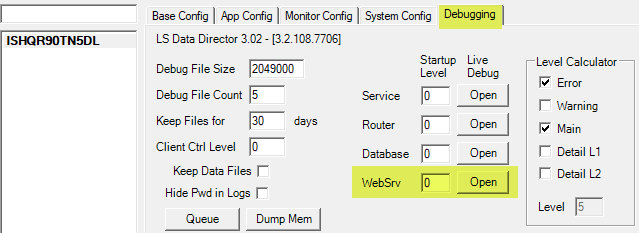 Hybrid Component Server
Data Director – no dll
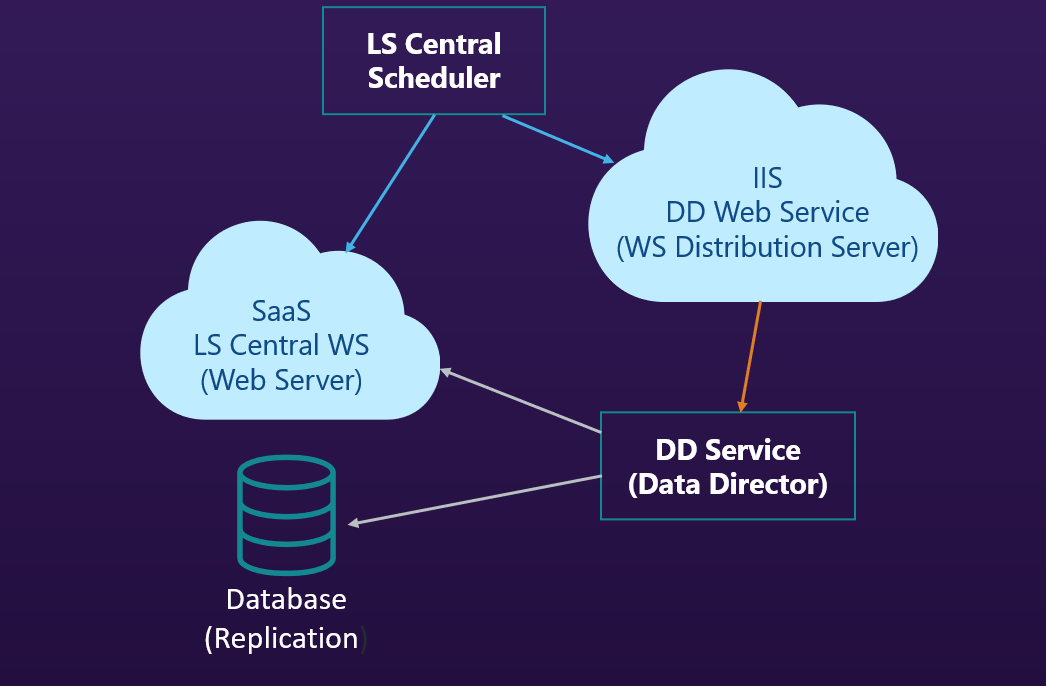 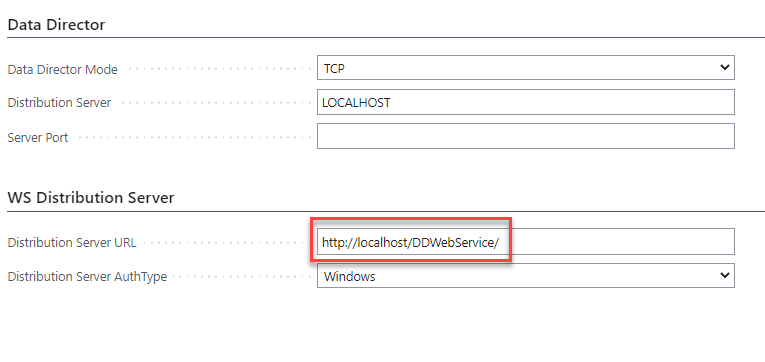 Data Director – no dll
Distribution Location card
Web Server
LS Central Web Service to query for Pre-actions / Replication counter
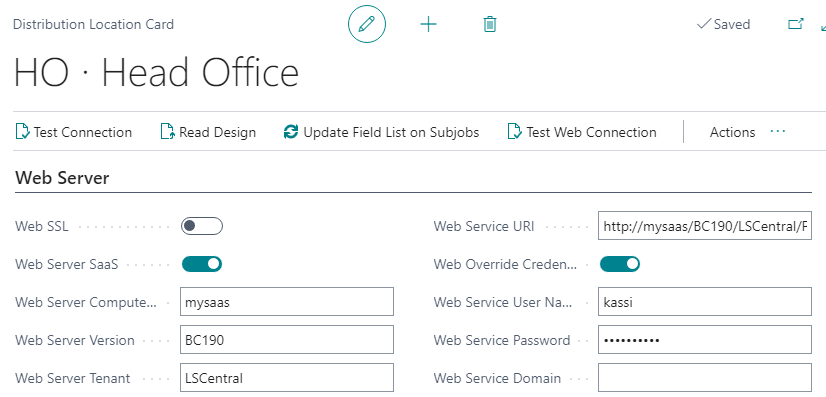 LS Central
Scheduler
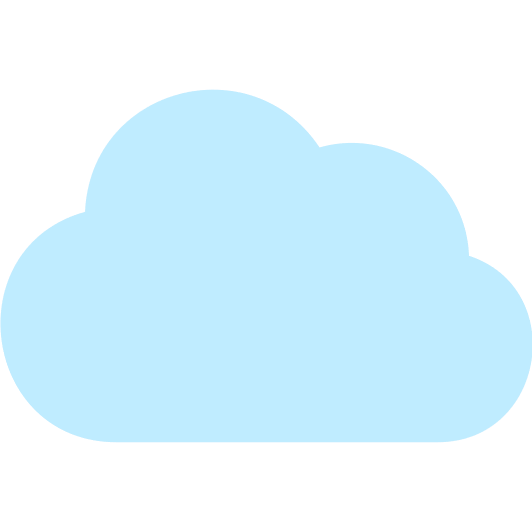 SaaS
LS Central WS
(Web Server)
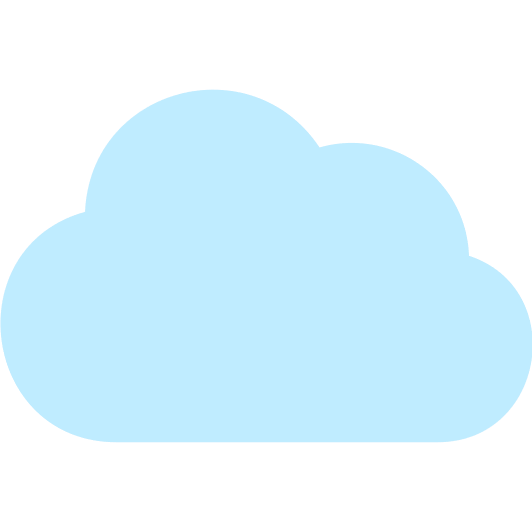 Data Director
HO SaaS
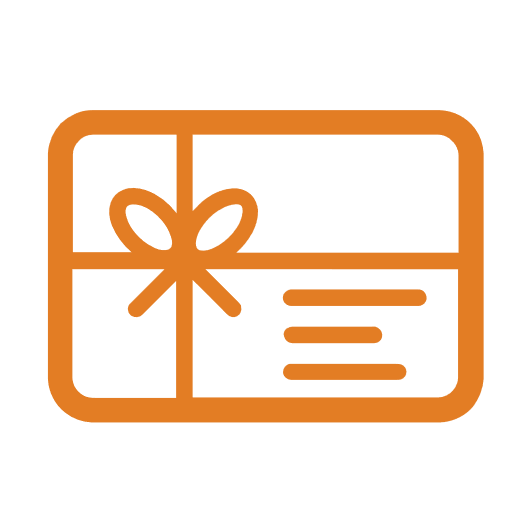 LS Central
Scheduler
DD Service
DD Service
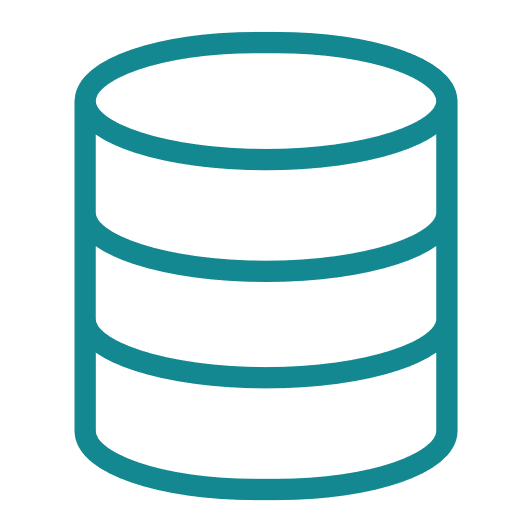 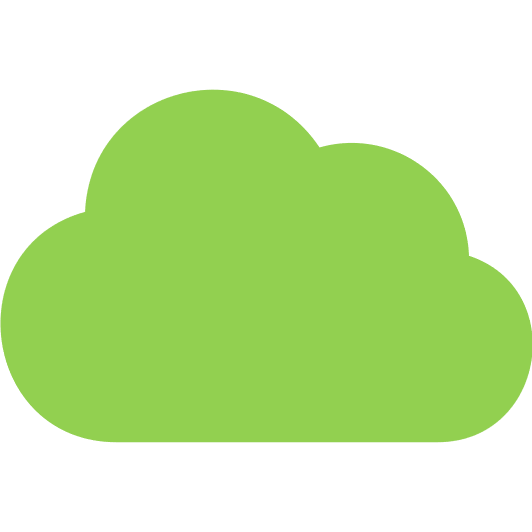 IIS
DD Web Service
(WS Distribution Server)
Web Replication
Web Replication
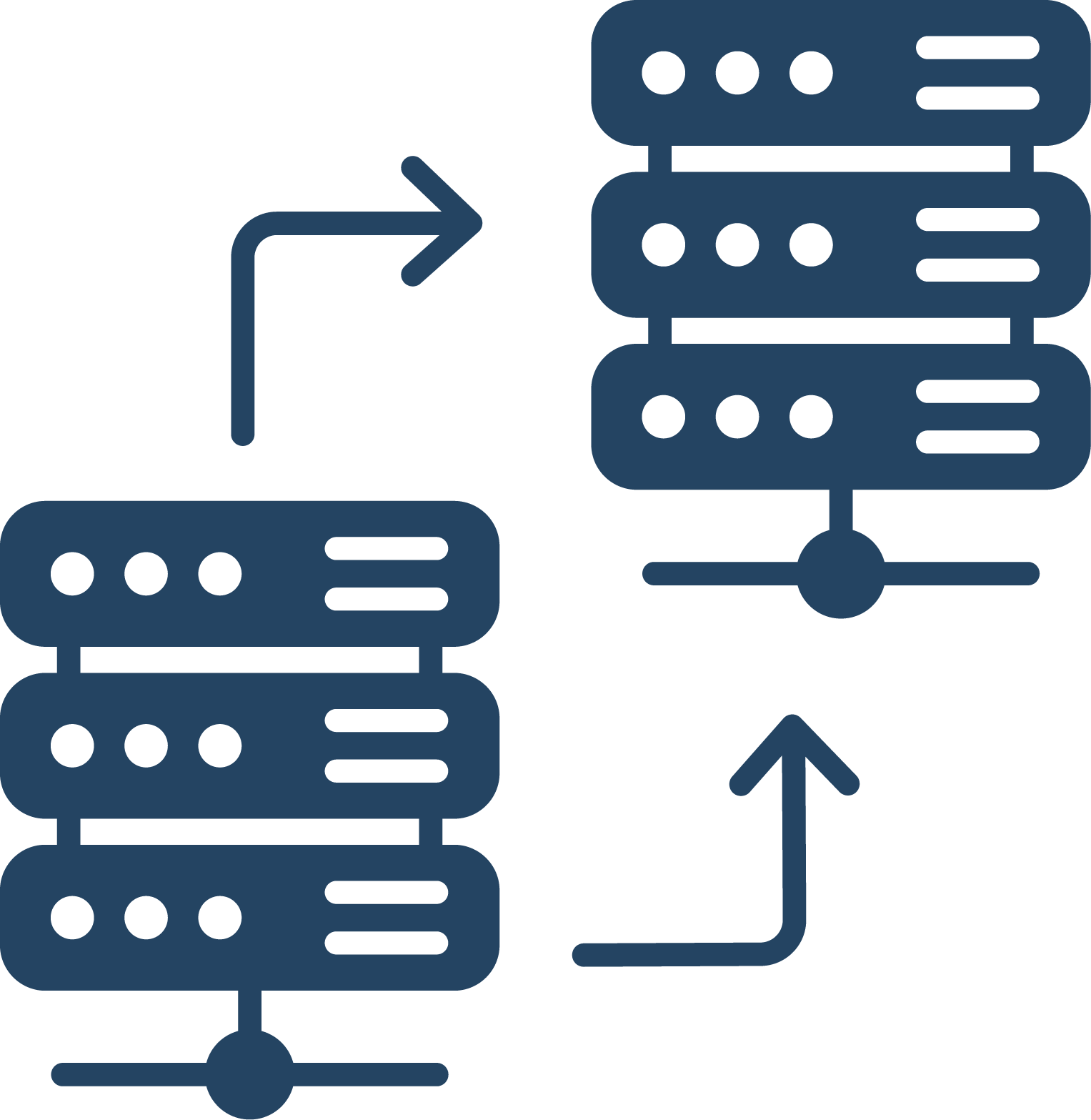 Internal BC method to replicate data
Replication without Data Director 
The Process is divided into two steps:
Scheduler jobs (replication jobs) to create replication requests, passed to web replication module
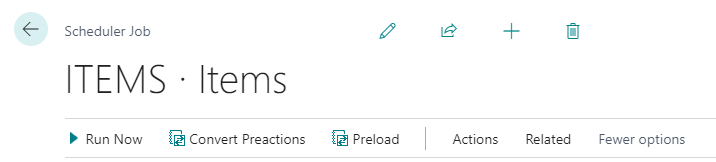 Replication of the actual data handled by the web replication module
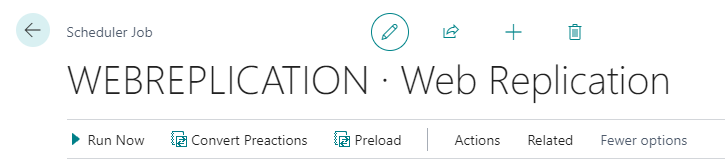 Web Replication
Replication activated on the Scheduler job card
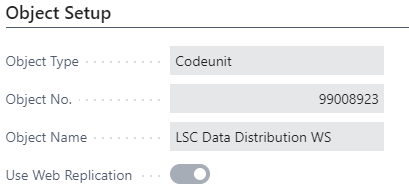 All Destination Locations must have valid Web Server Connection.


Monitoring UI found in the Scheduler Setup page
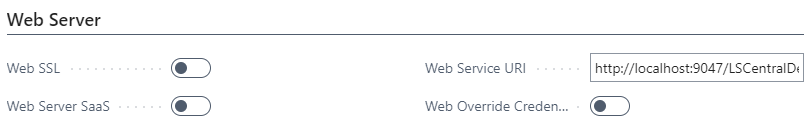 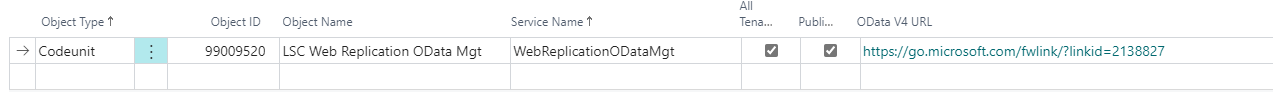 Web Replication - limitations
From distribution – current location
Normal jobs – only Add-update
Only replication between identical tables
Some other filtering limitations and constants on linked table
Replication Overview
Web Replication
HQ
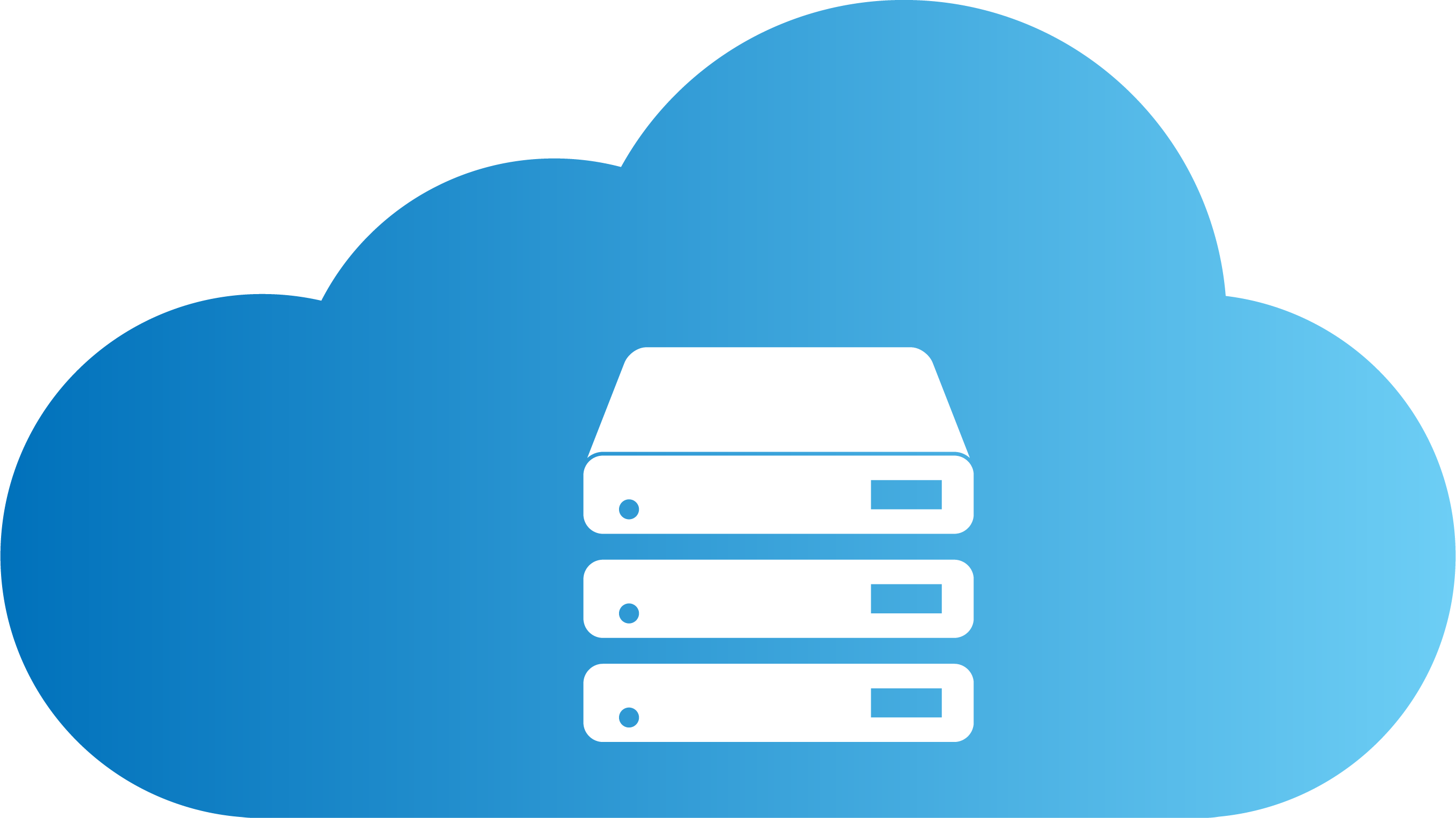 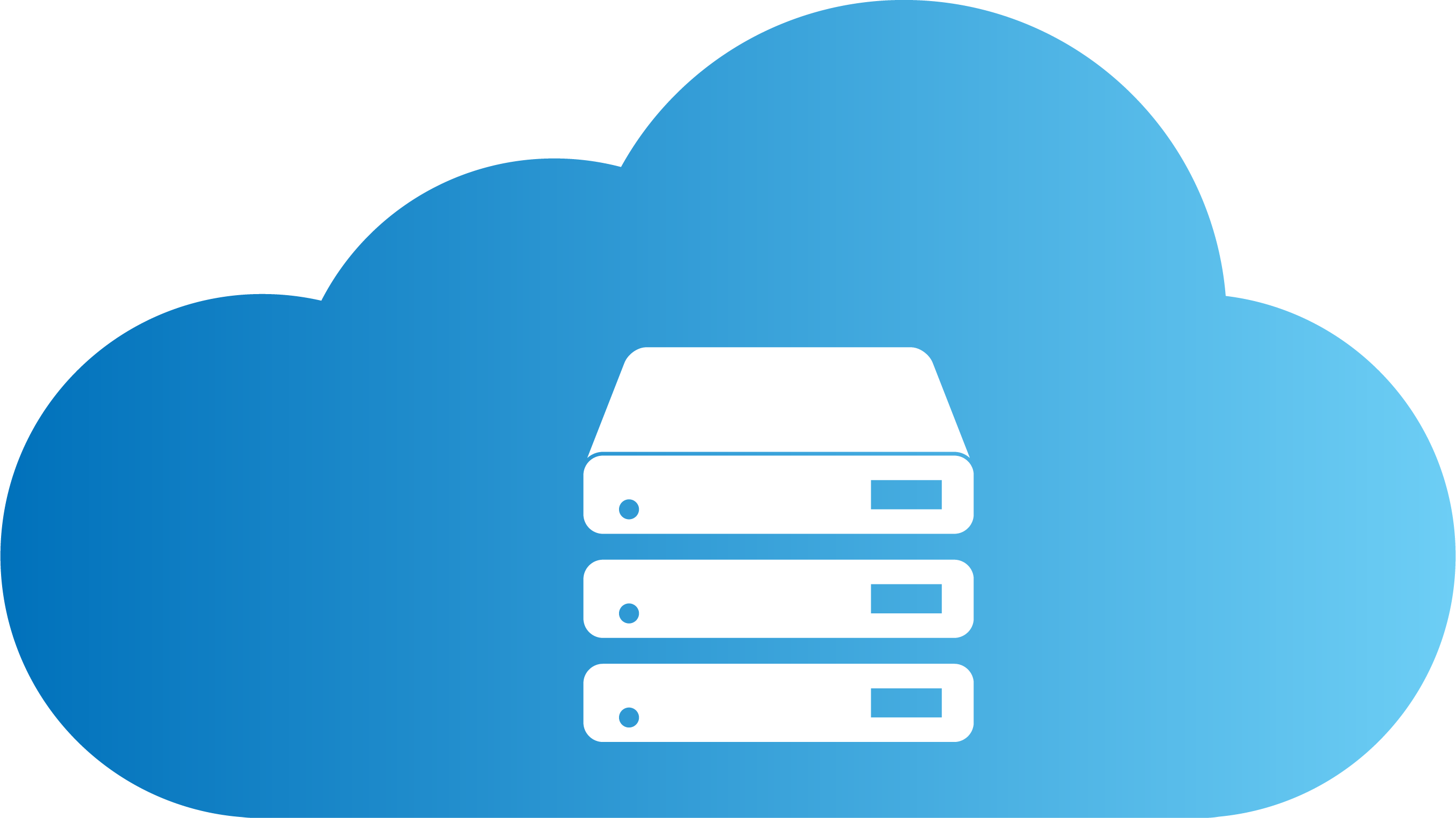 Dynamics 365 cloud
Replicate trans. using POS ws
Replicate trans. Using Web Replication in background session
DD in webservice mode
Web service lookup and validation forMember mgt. Customer orderInventory lookup etc.
HYBRID COMPONENT SERVER
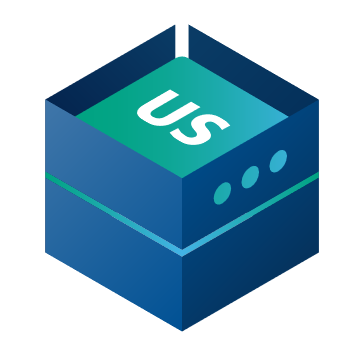 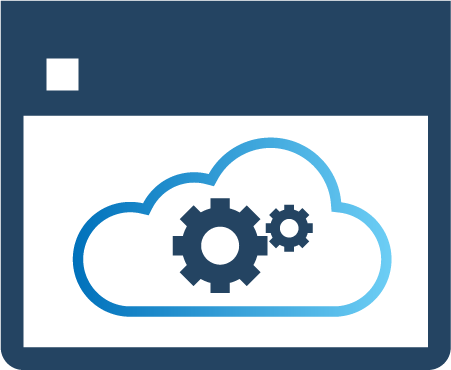 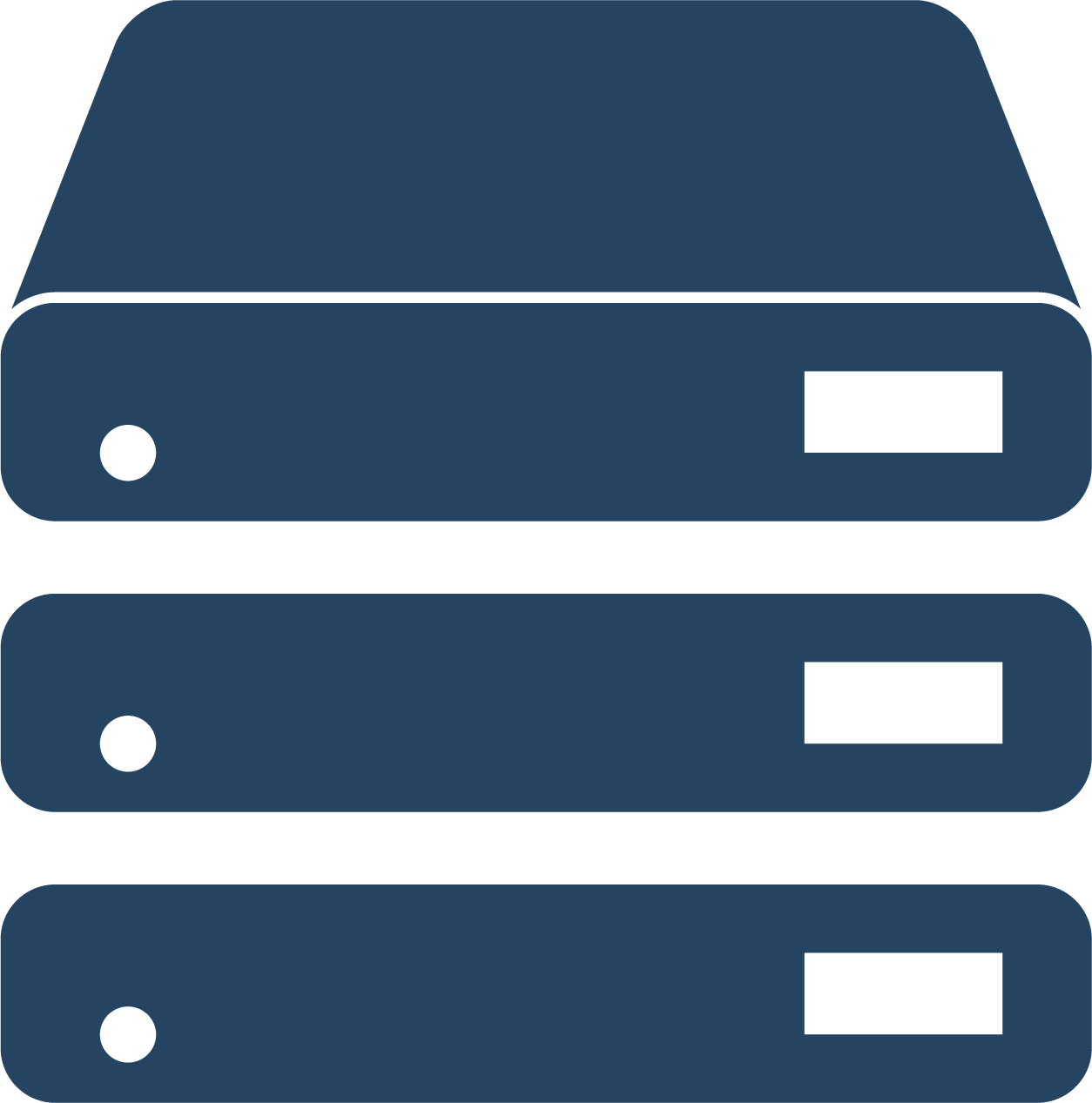 Azure
DATA DIRECTOR
UPDATE SERVICE
POS MASTER
Replicate master data using DD and Scheduler
Store
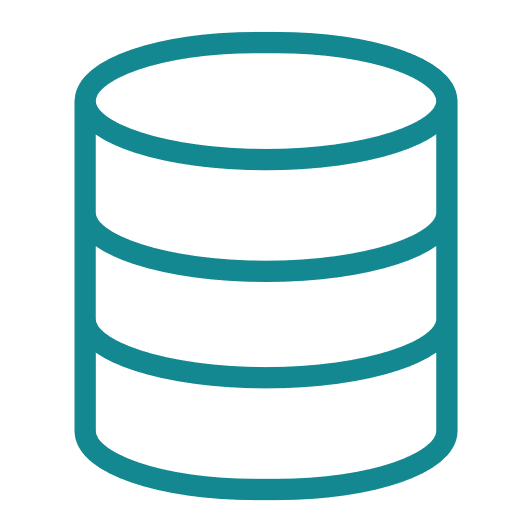 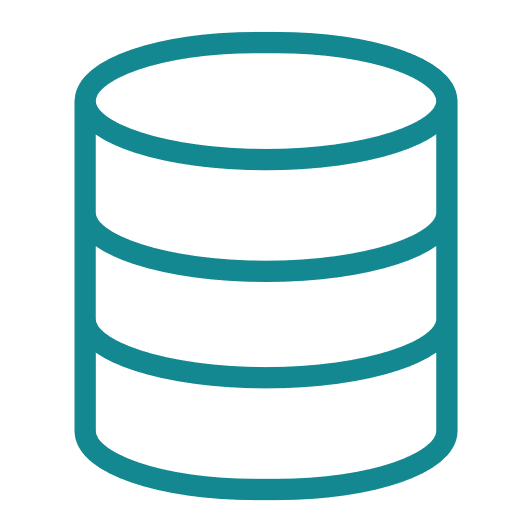 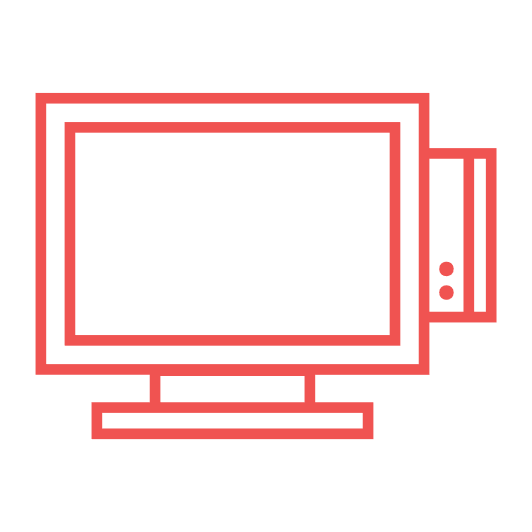 Offline POS
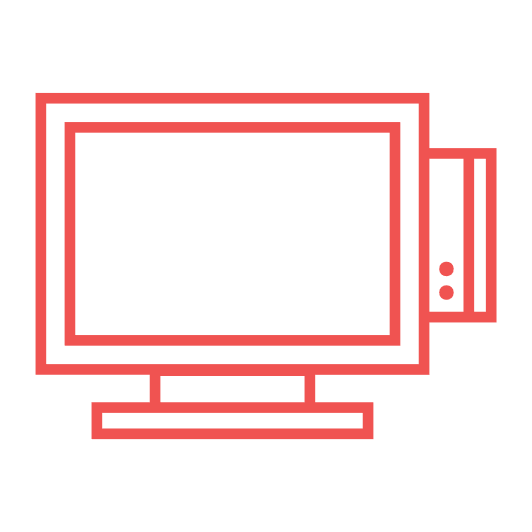 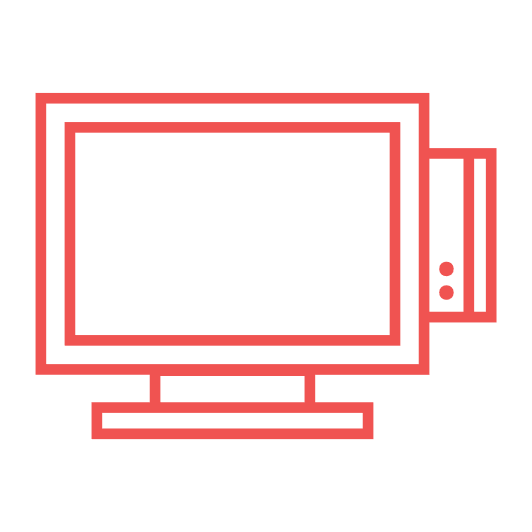 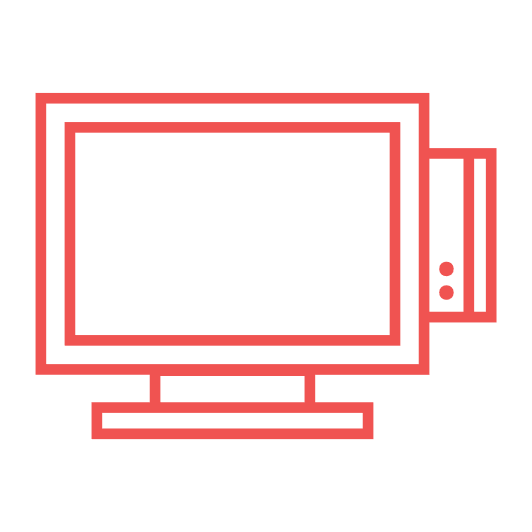 Offline POS Service
Web Replication
HQ
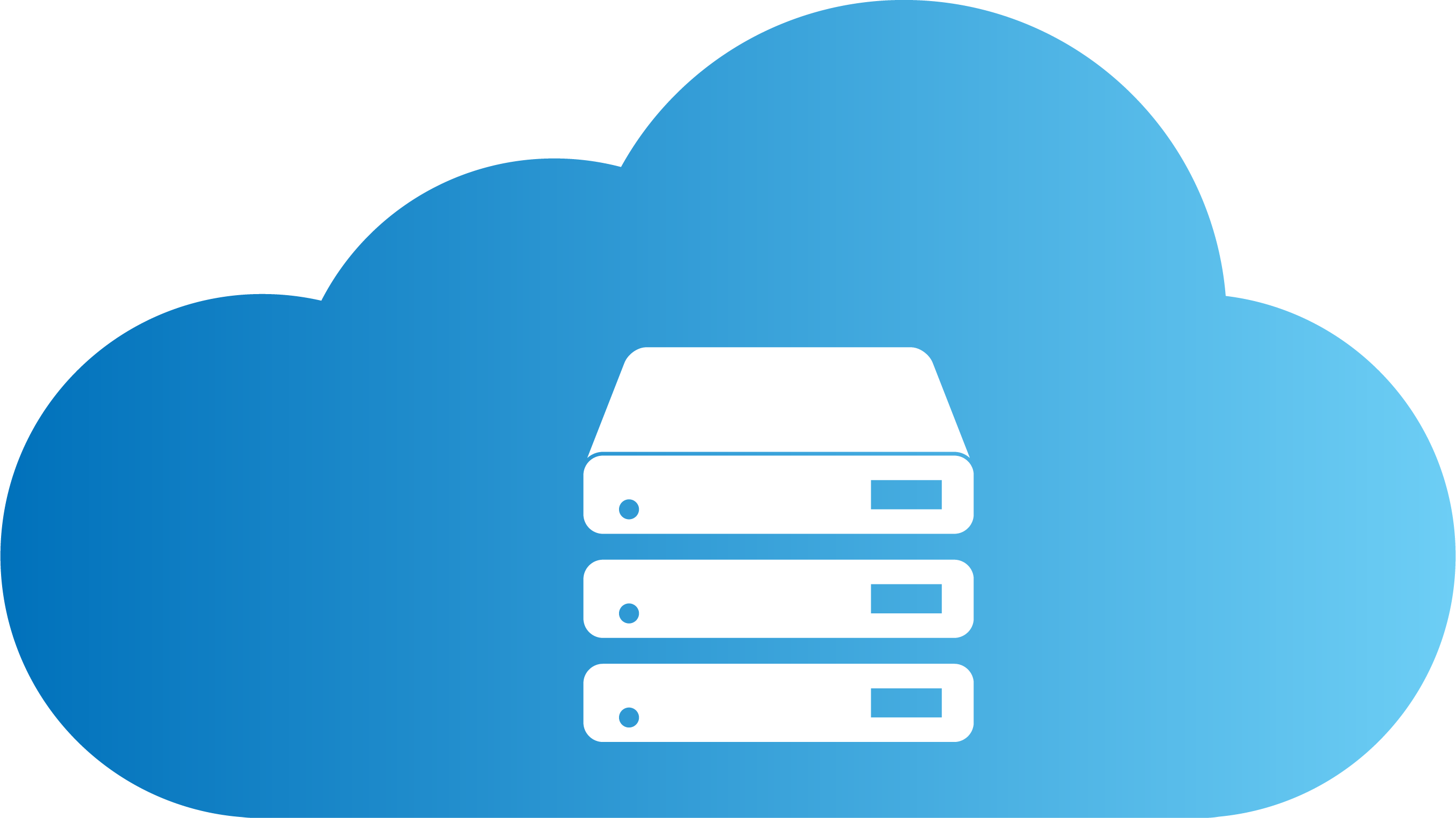 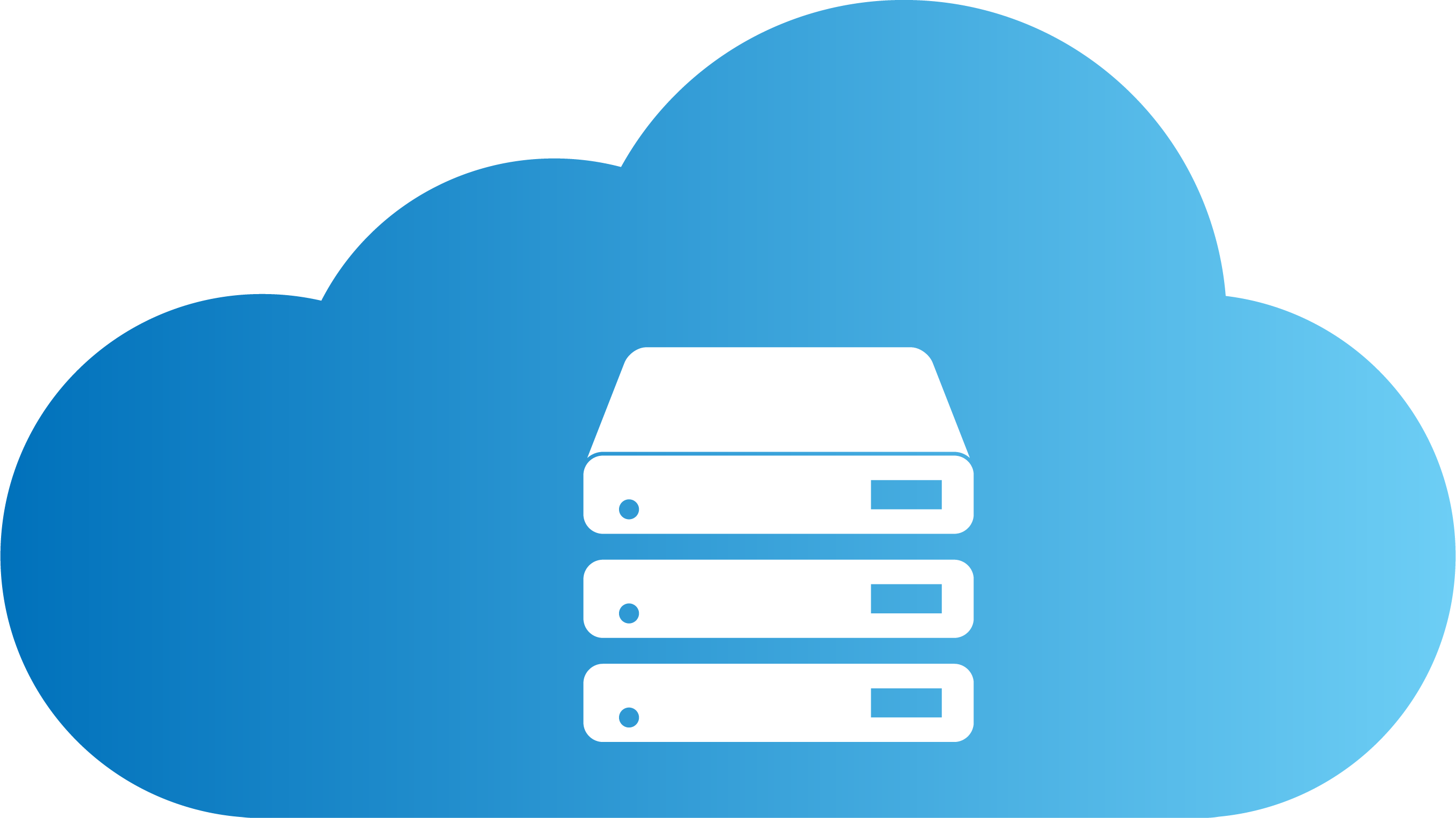 Dynamics 365 cloud
Replicate trans. using POS ws
Replicate trans. Using Web Replication in background session
DD in webservice mode
Web service lookup and validation forMember mgt. Customer orderInventory lookup etc.
HYBRID COMPONENT SERVER
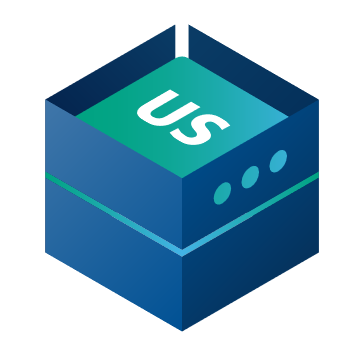 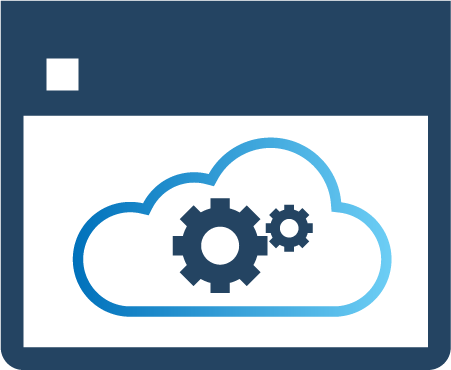 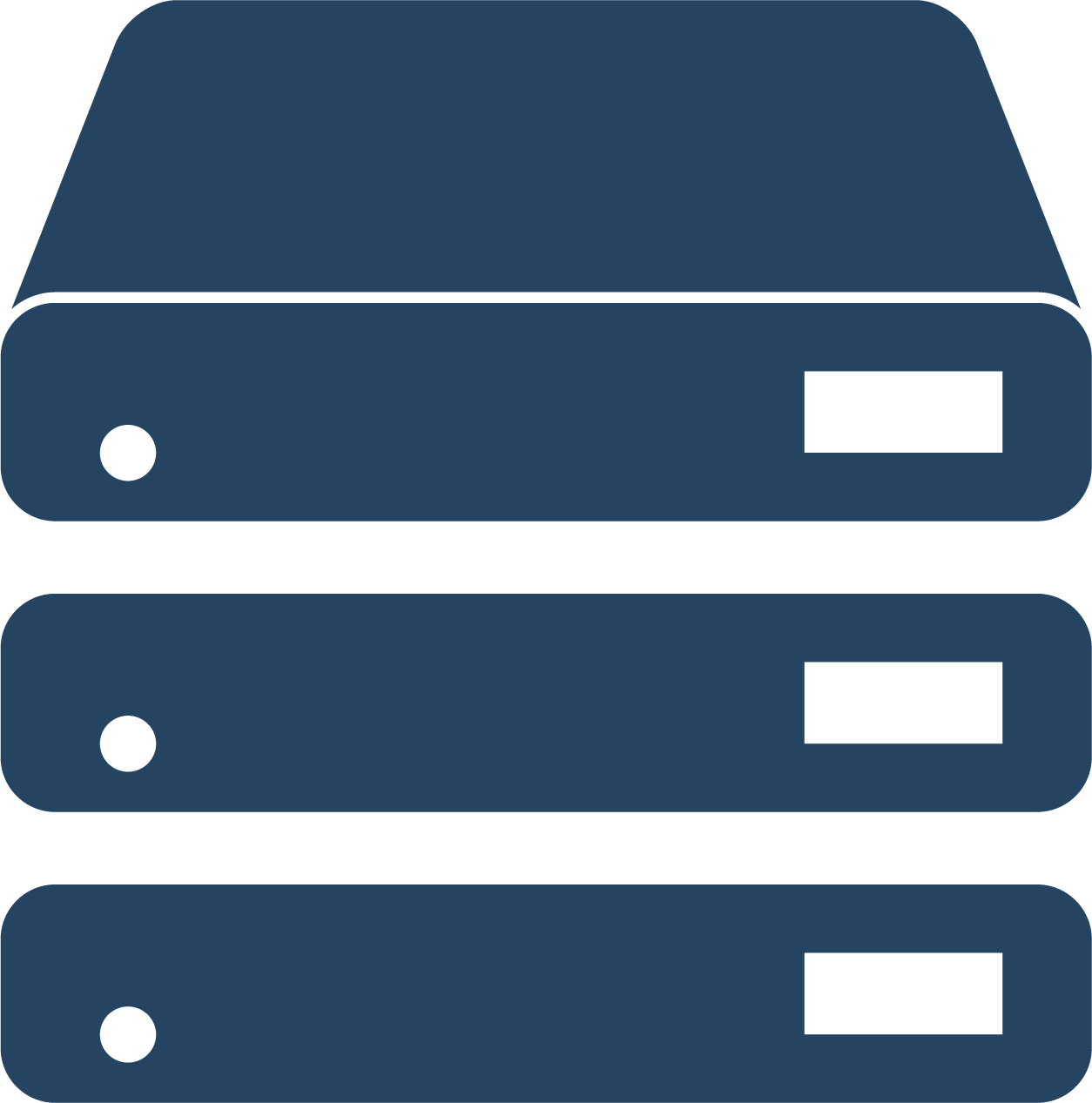 Azure
DATA DIRECTOR
UPDATE SERVICE
POS MASTER
Replicate master data using DD and Scheduler
Store
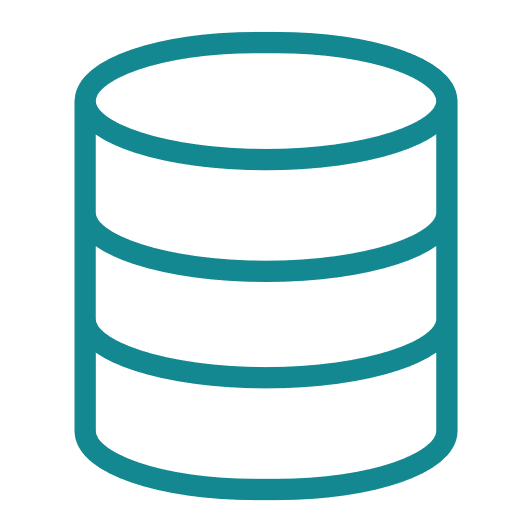 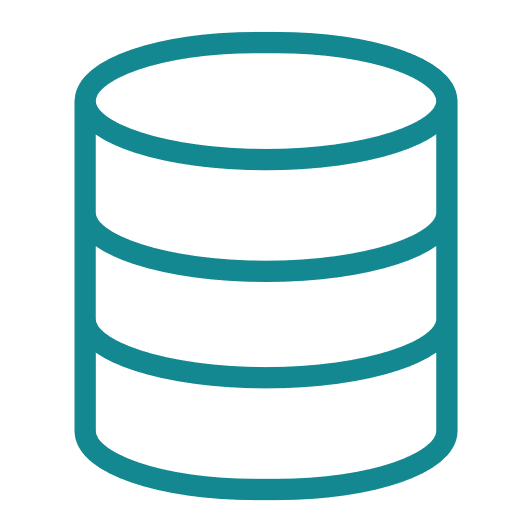 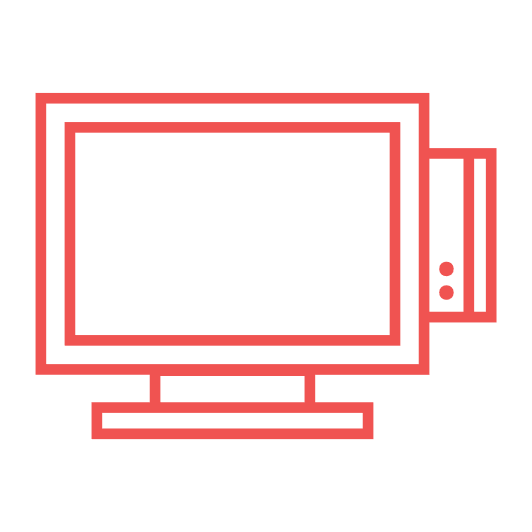 Offline POS
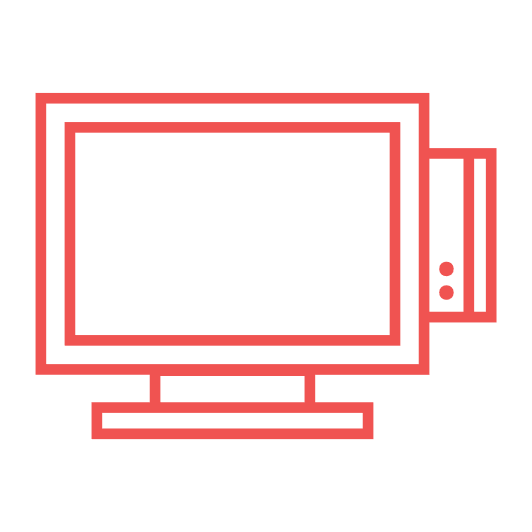 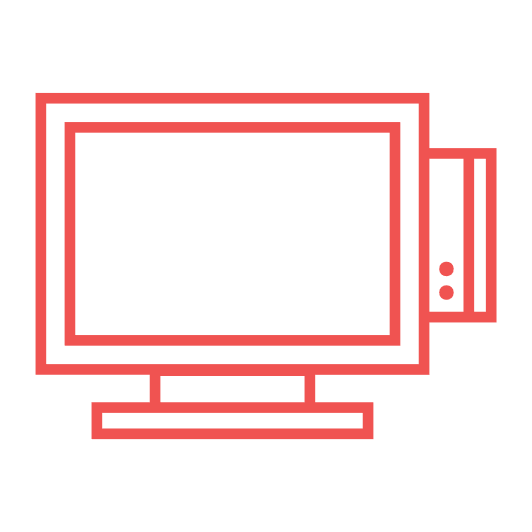 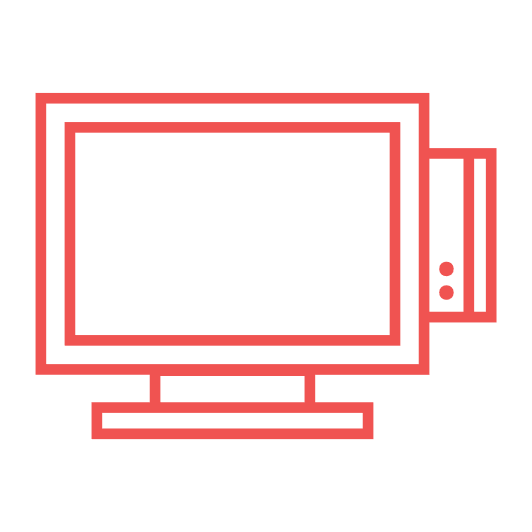 Offline POS Service
Hybrid
Hybrid Component Server
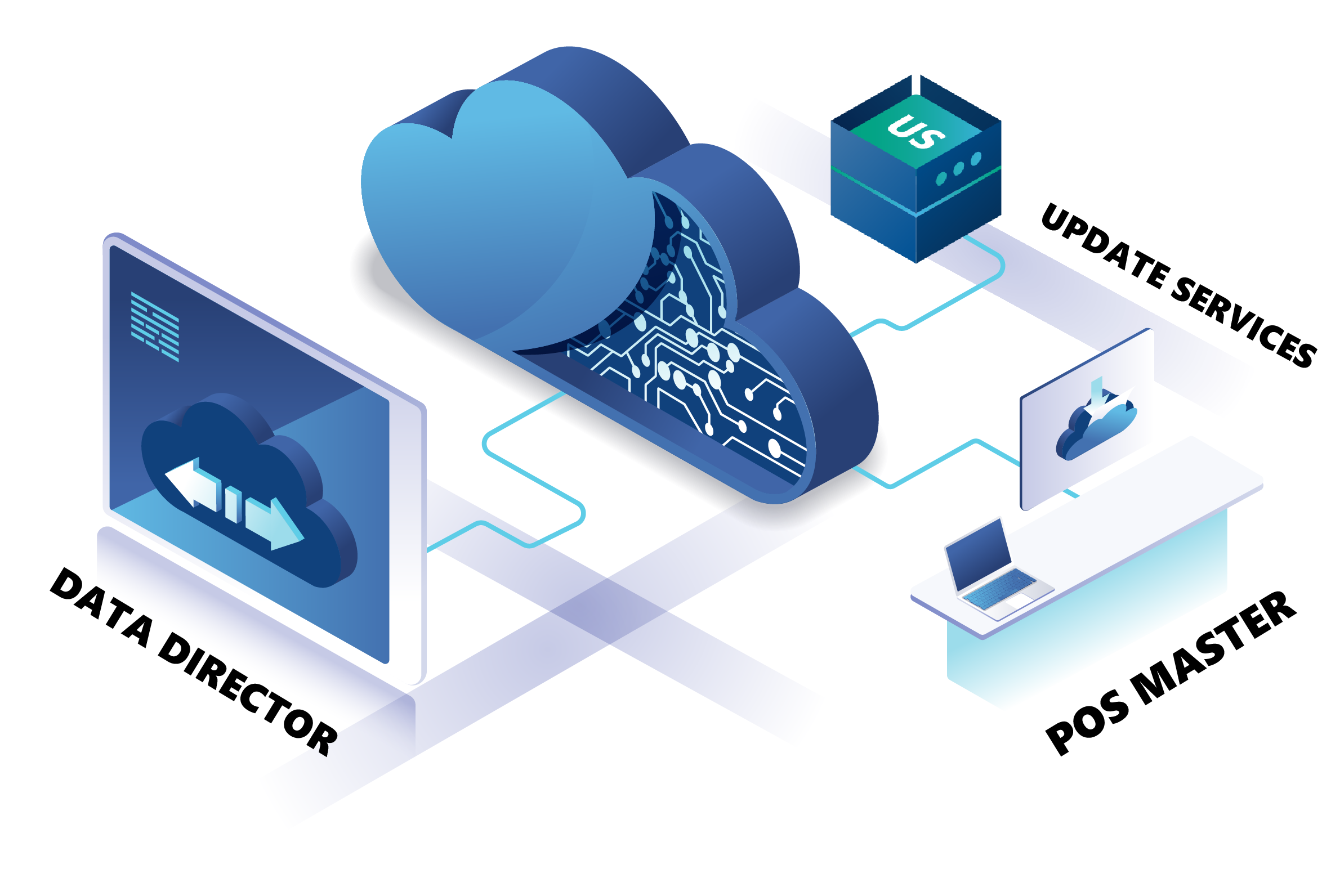 Hybrid Component Server
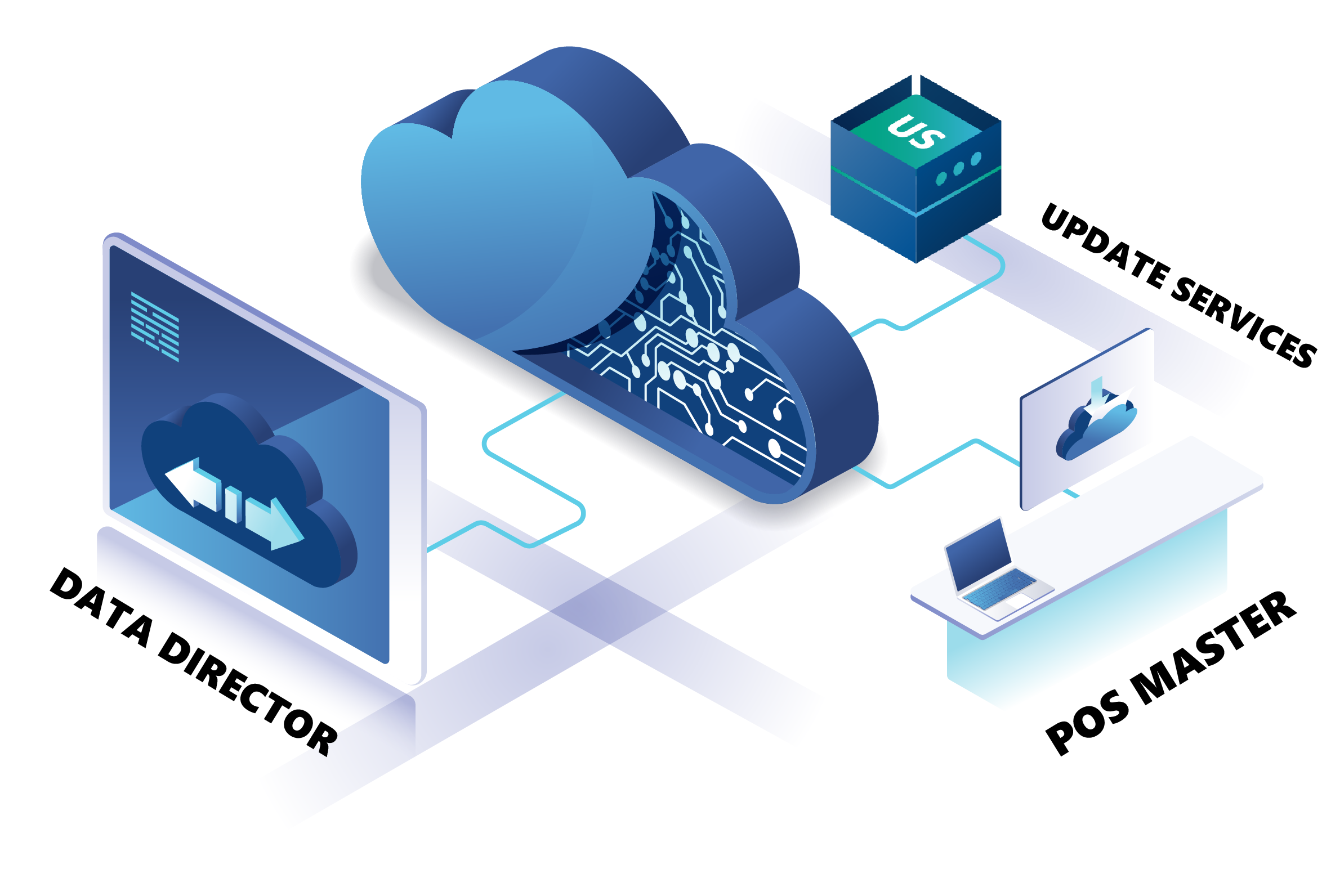 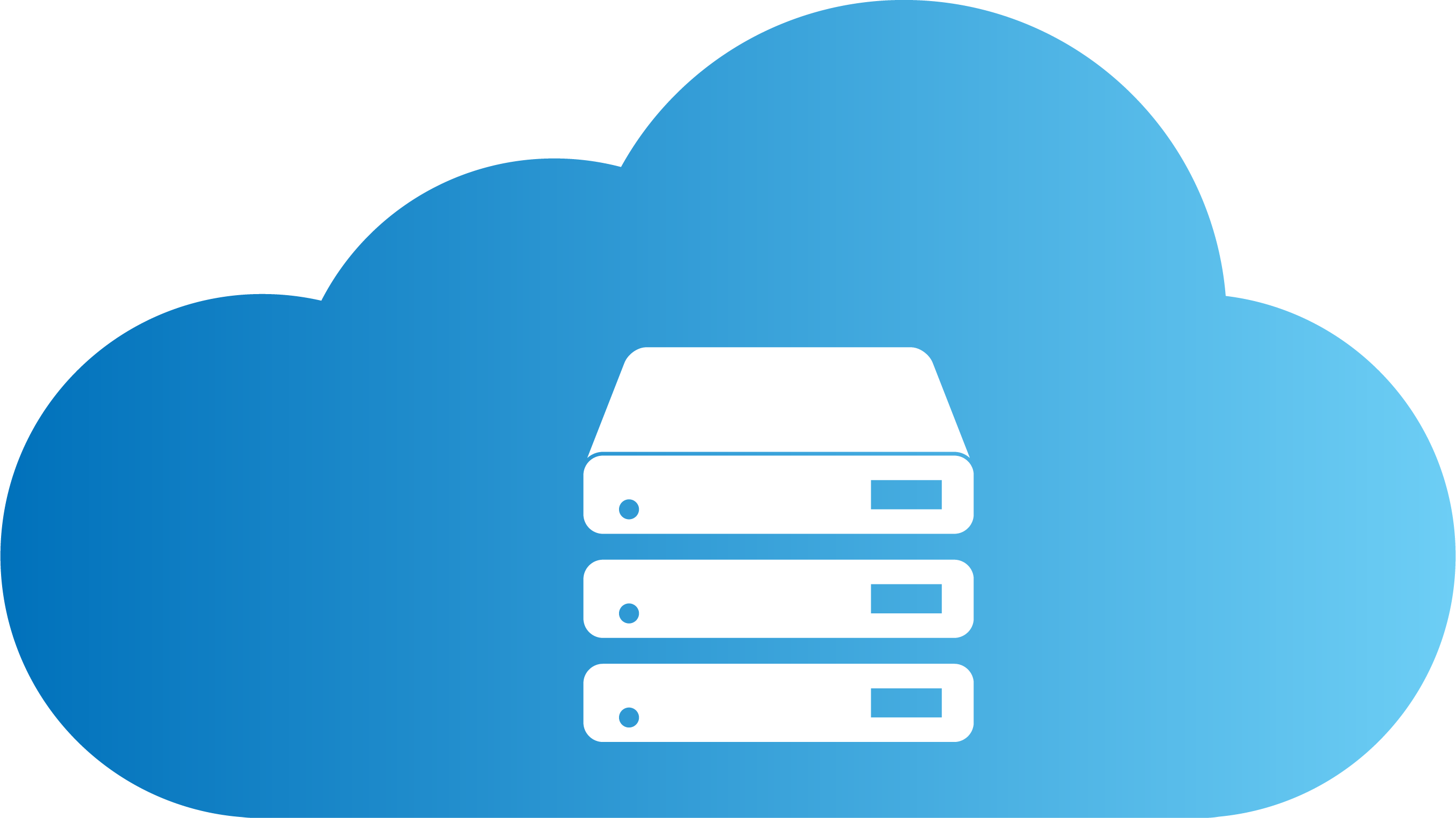 Head office user
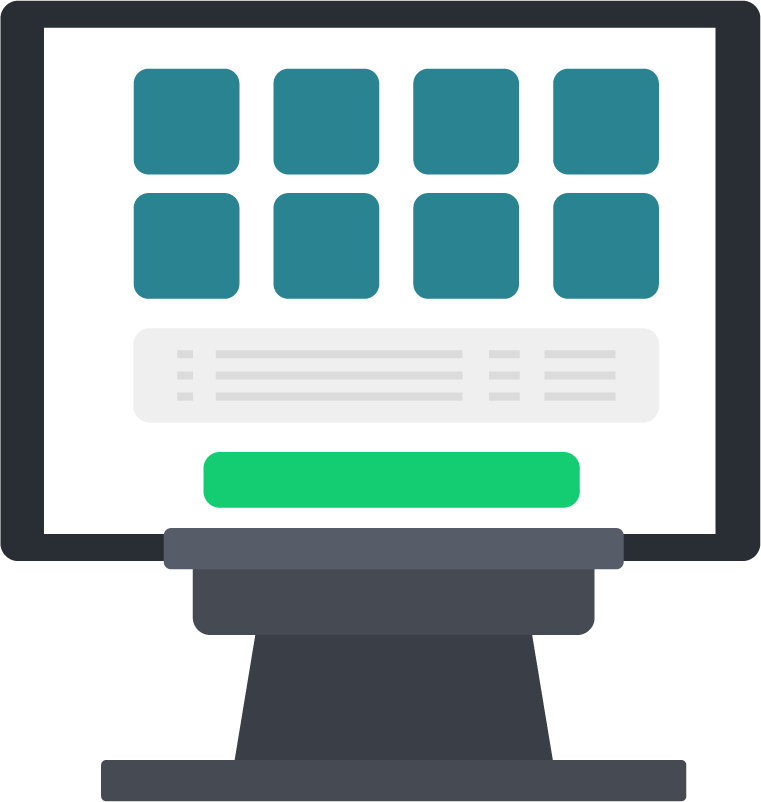 HEAD OFFICE IN THE CLOUD
SendTransaction WS
DD Webservice mode​
SendTransaction using Web Replication​
HYBRID
COMPONENT SERVER
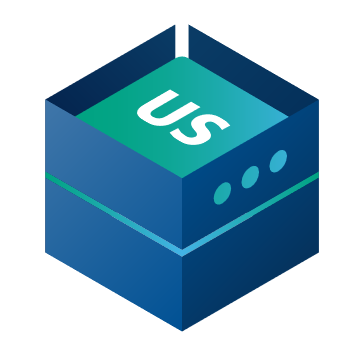 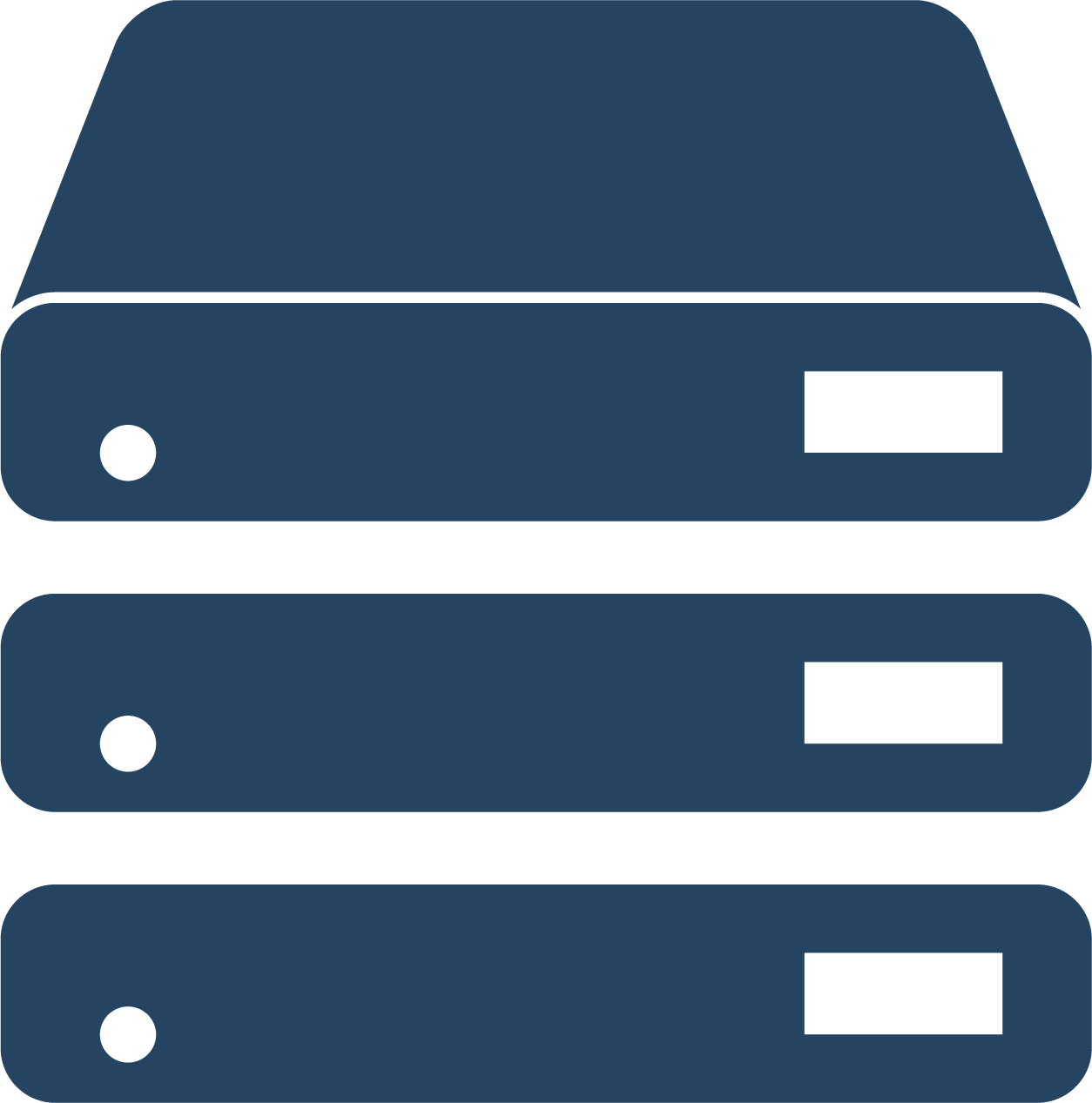 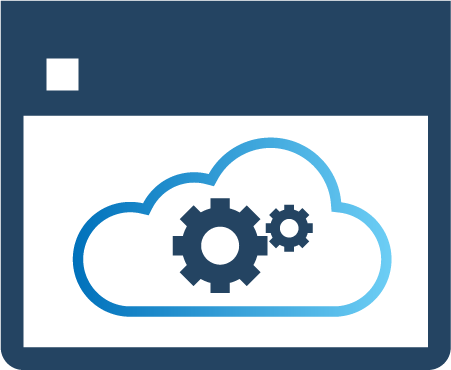 POS MASTER
DATA DIRECTOR
UPDATE SERVICE
DD
DD
STORE 2
STORE 1
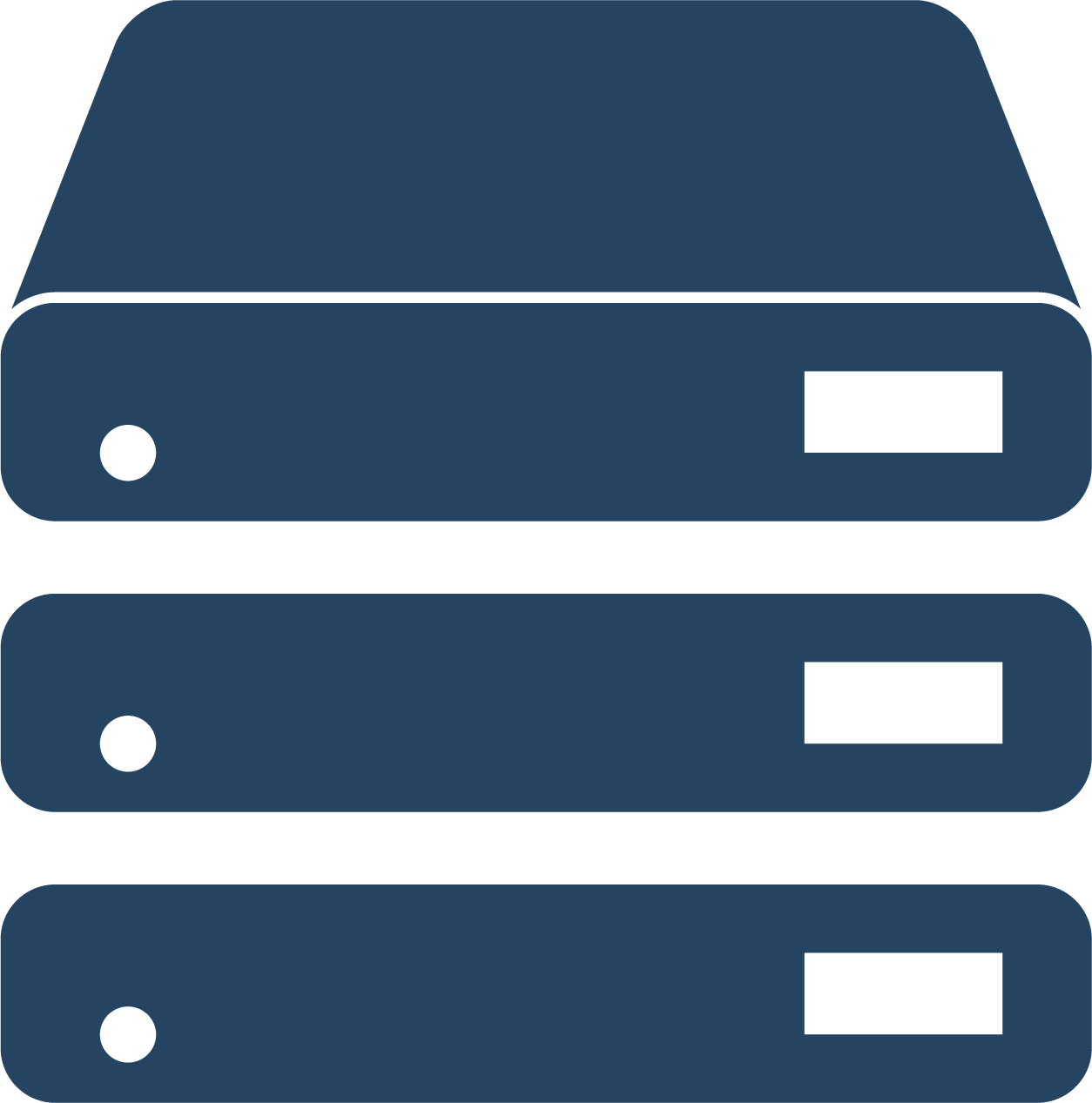 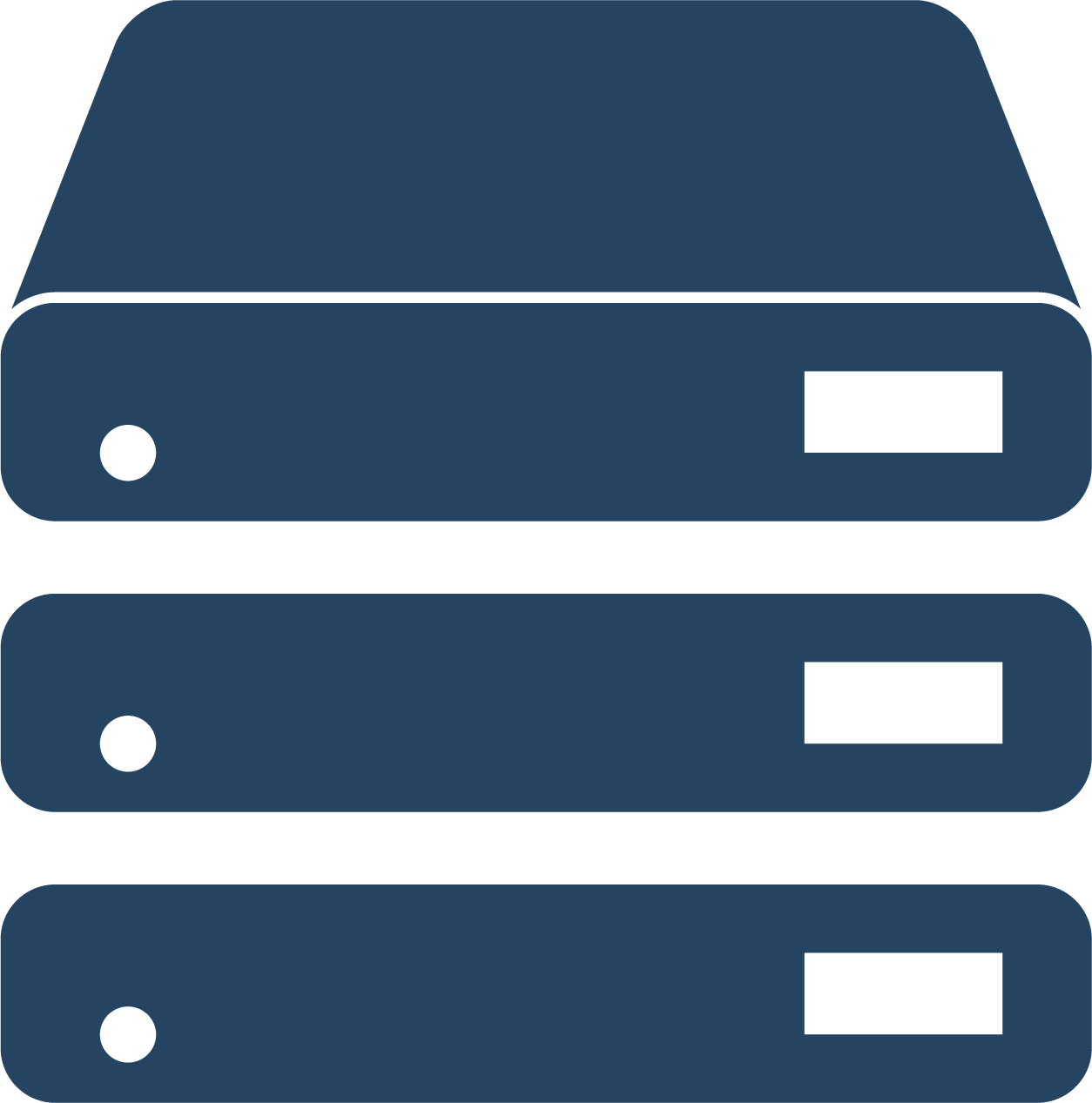 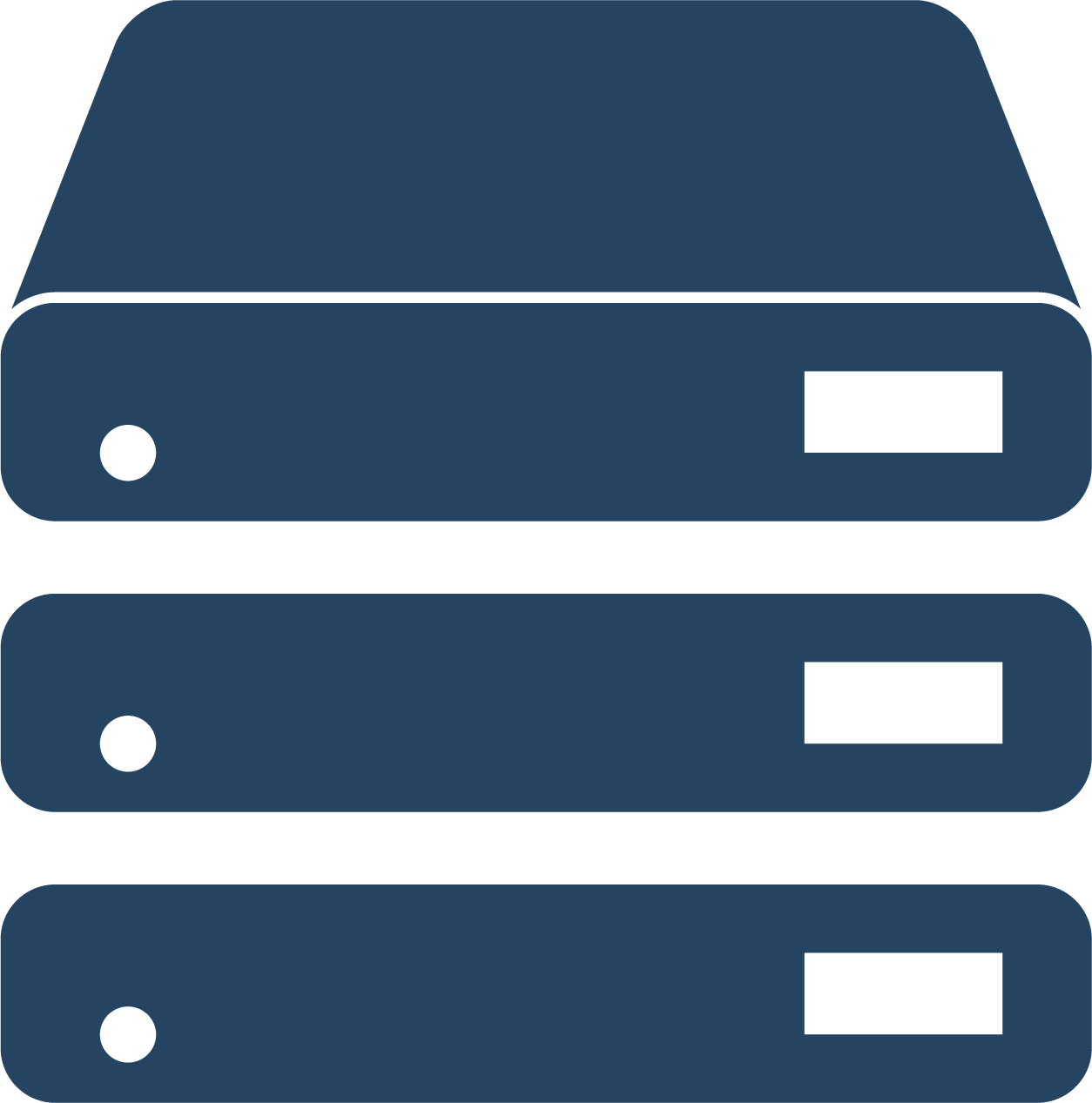 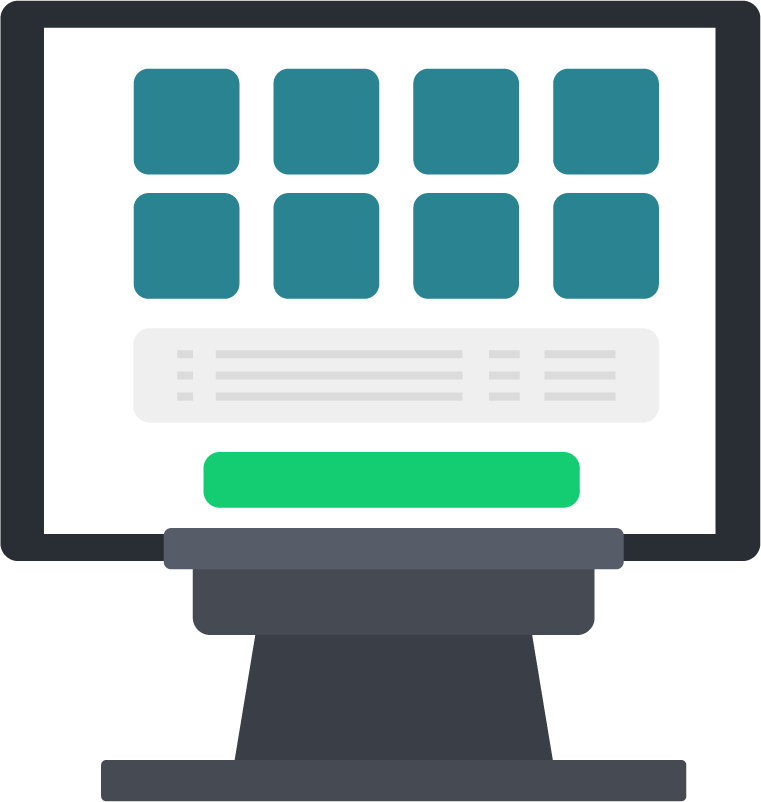 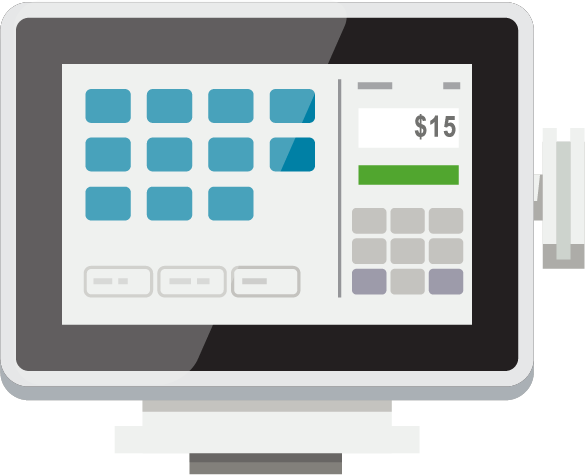 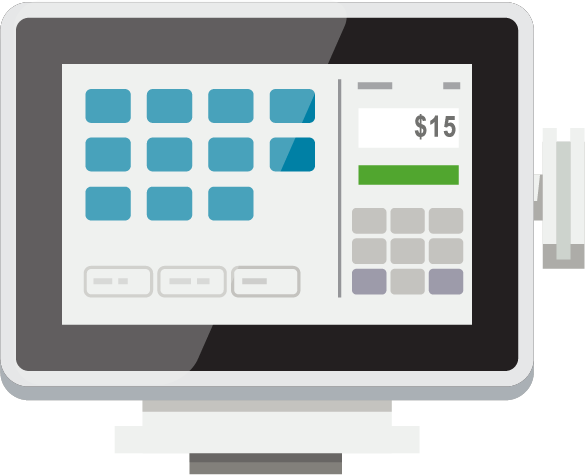 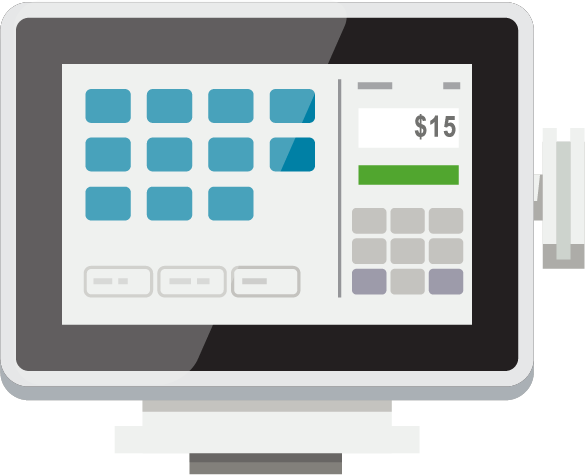 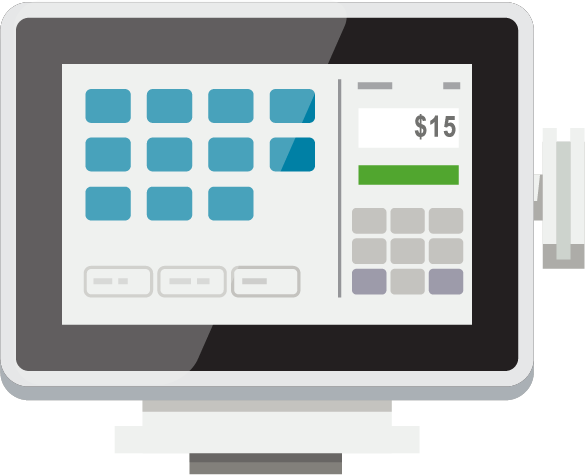 Offline POS
Offline POS
Offline POS
Offline POS
Back office
Hybrid Component Server – performance
Leaner Preaction logs
Split jobs 
Smaller batches
Initial job as a normal job
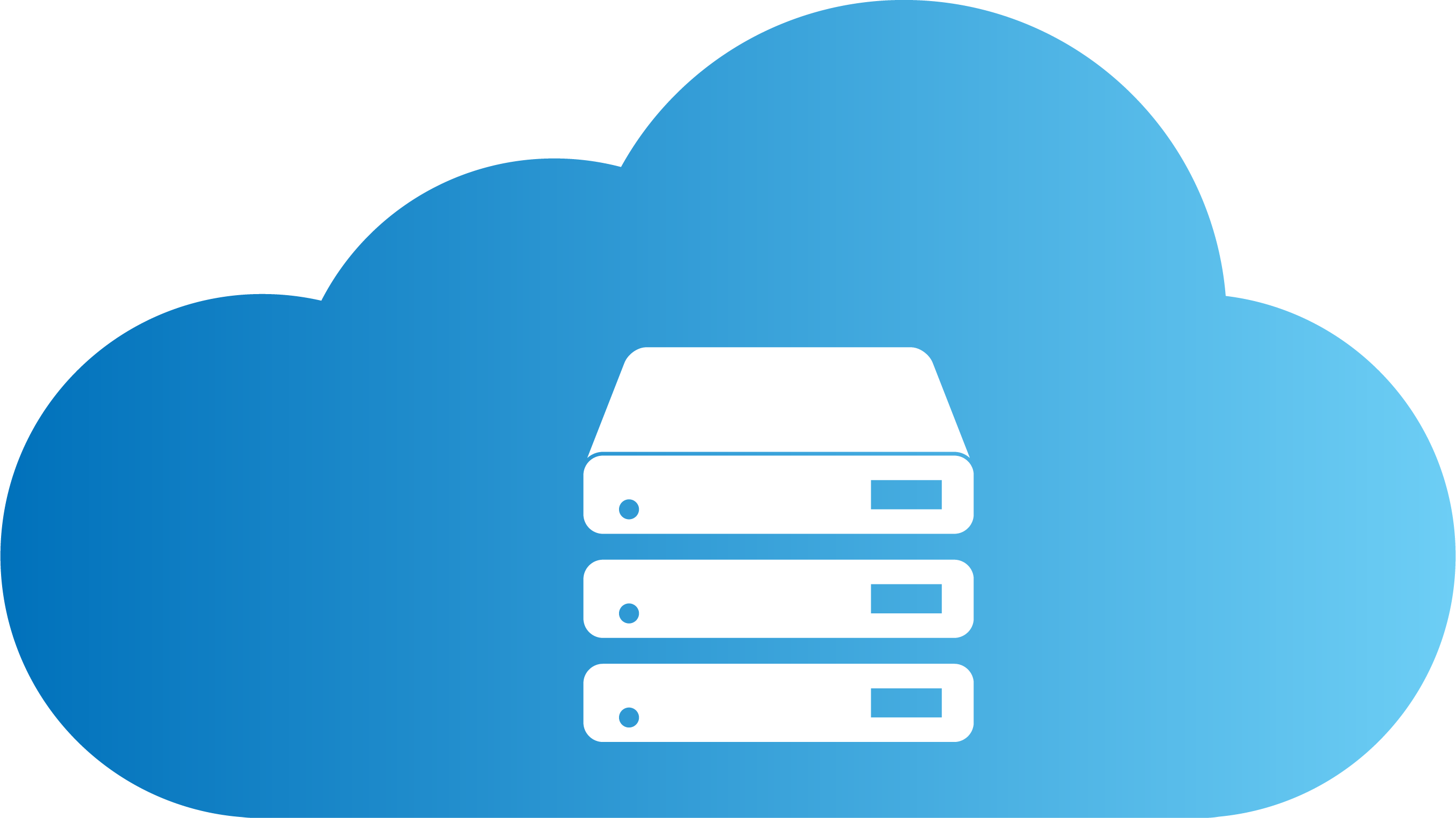 HCS
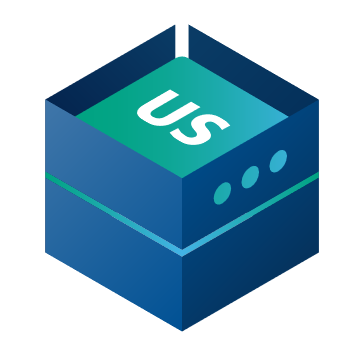 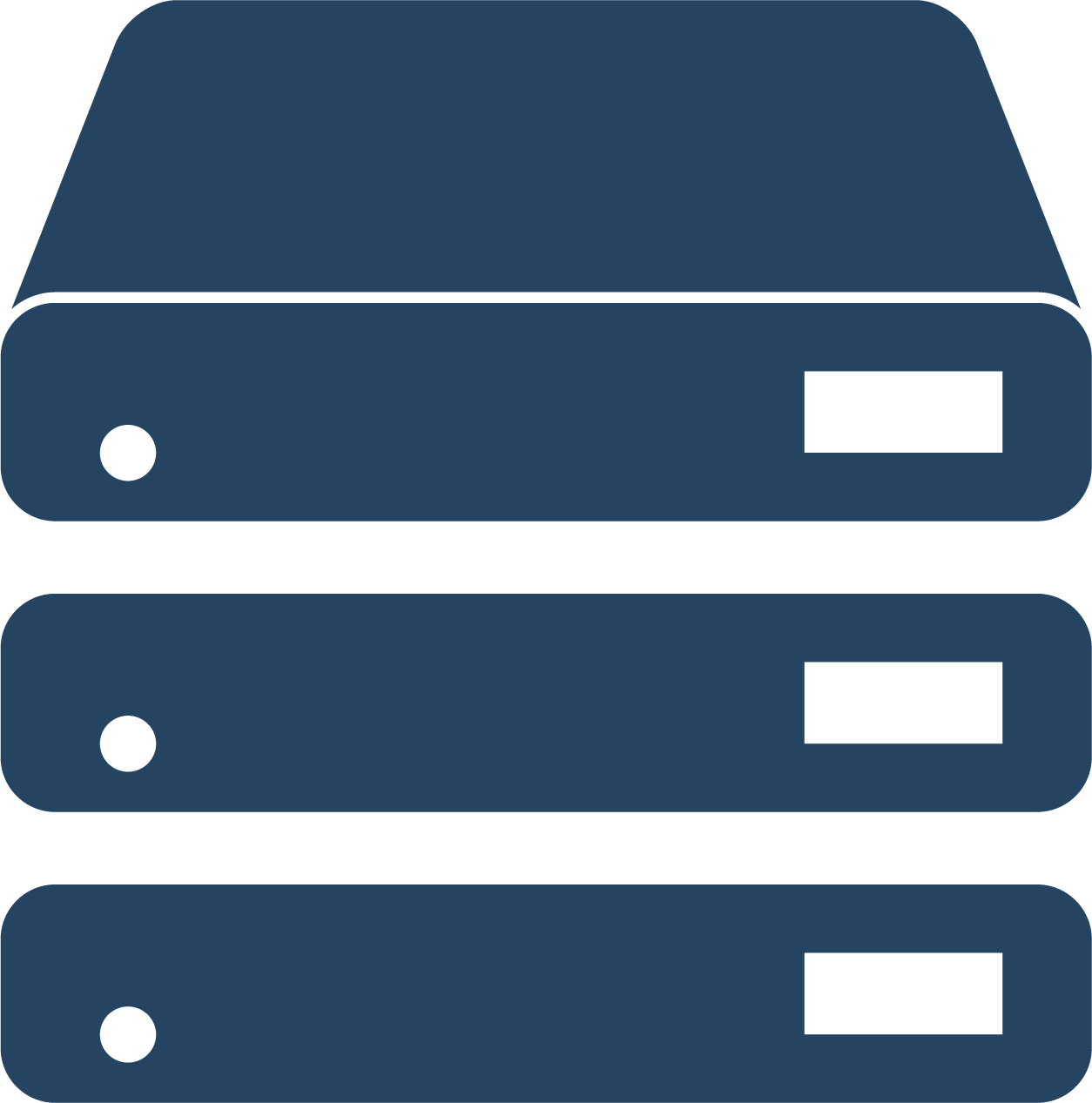 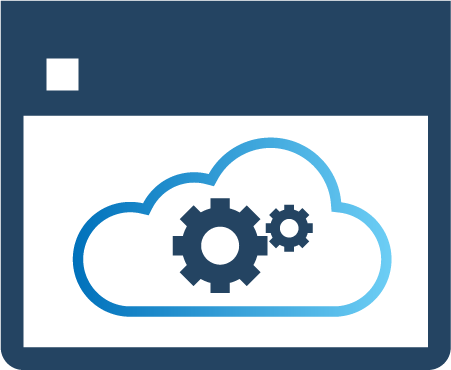 UPDATE SERVICE
POS MASTER
DATA DIRECTOR
Hybrid Component Server – HCS to offline POS
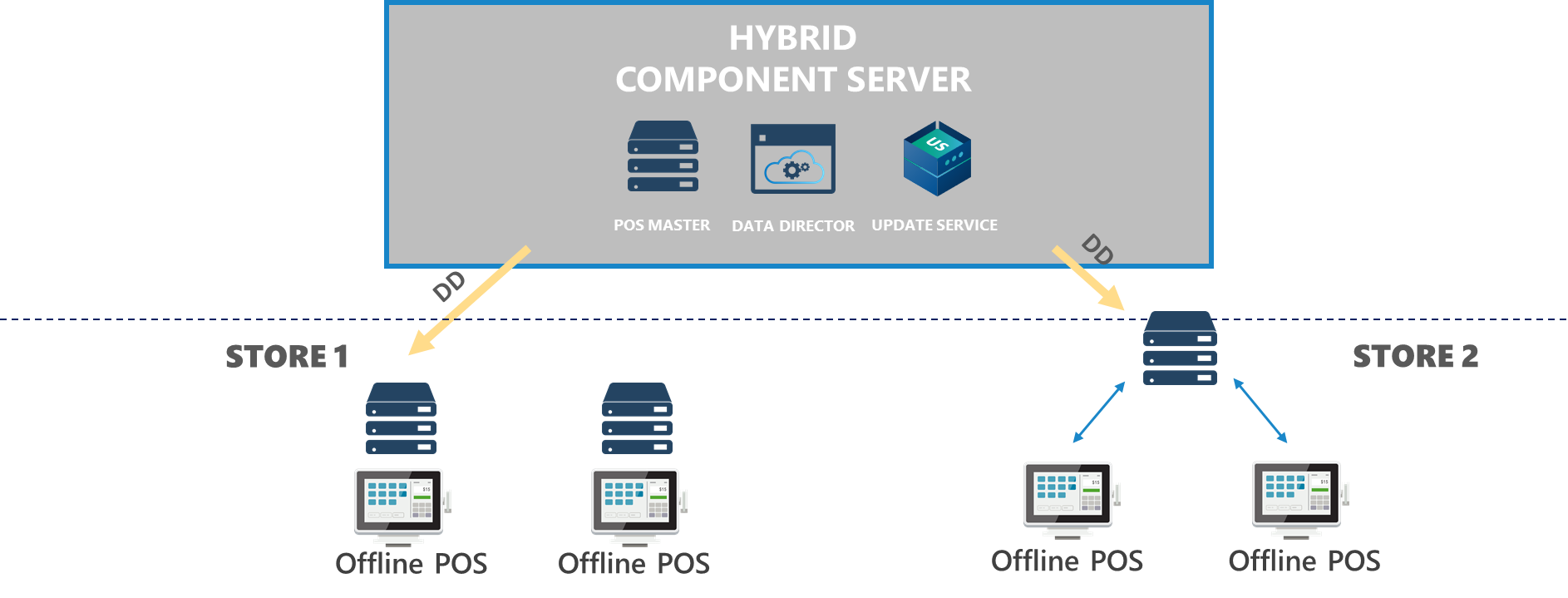 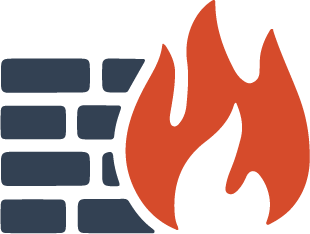 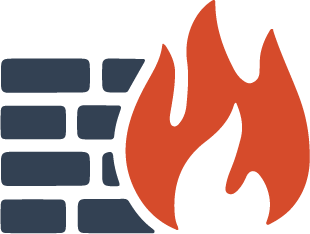 AZURE
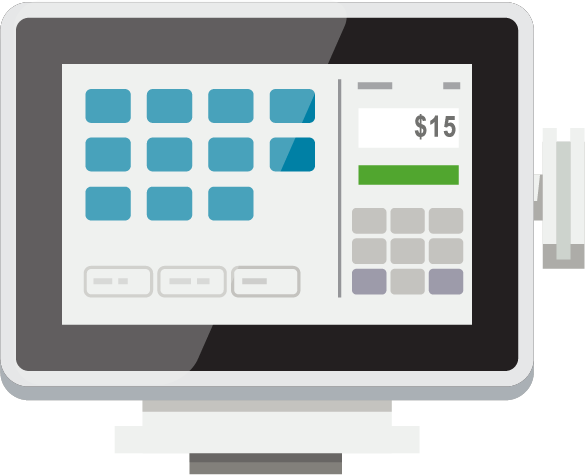 Hybrid Component Server
v
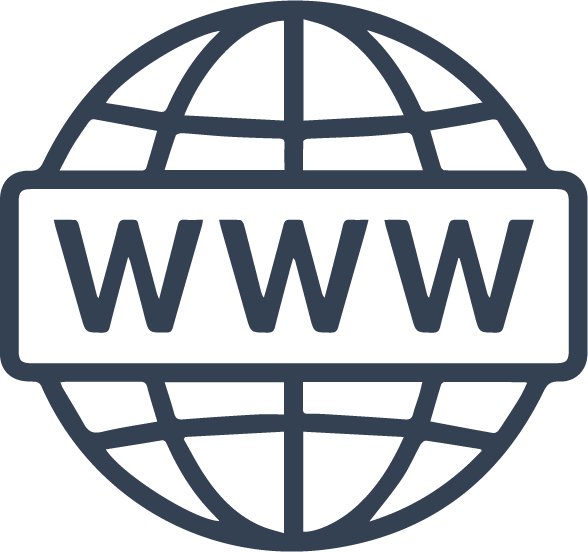 Firewall
POS
Firewall
Hybrid Component Server – HCS to offline POS
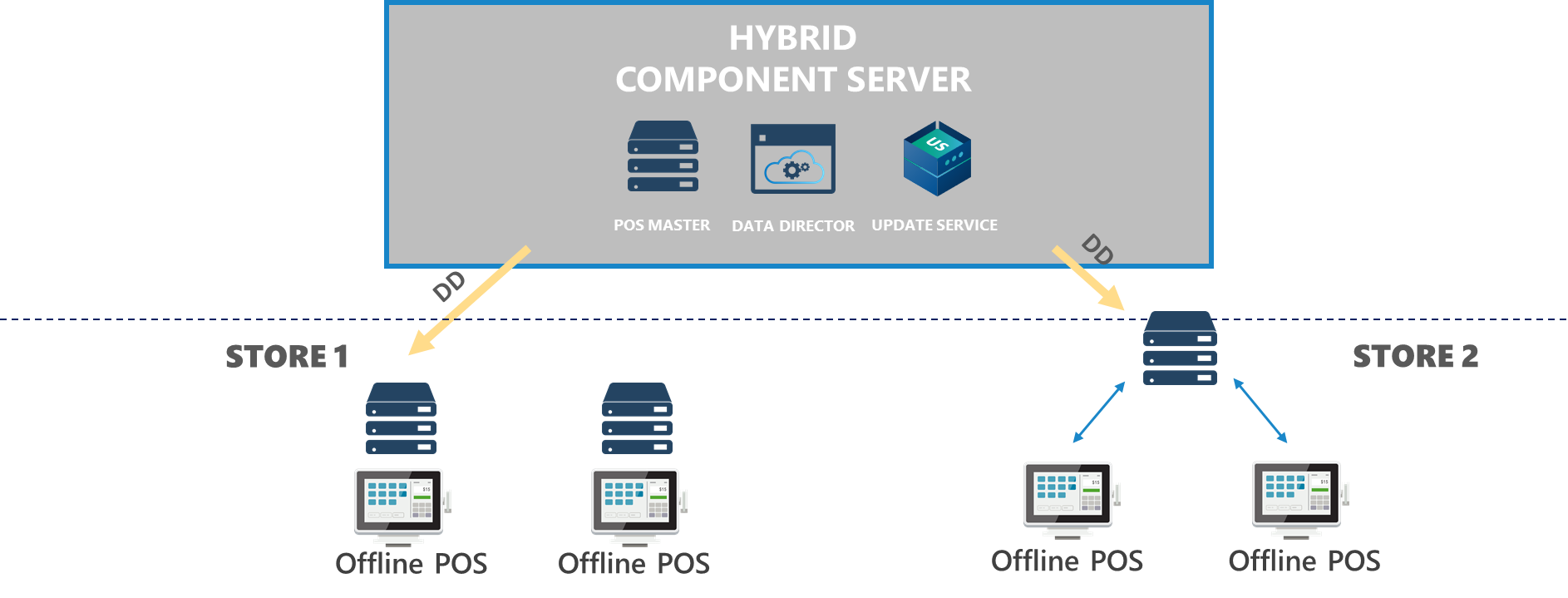 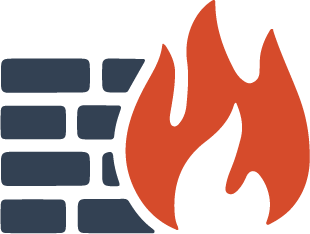 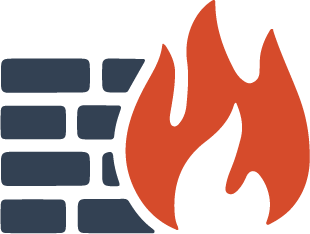 AZURE
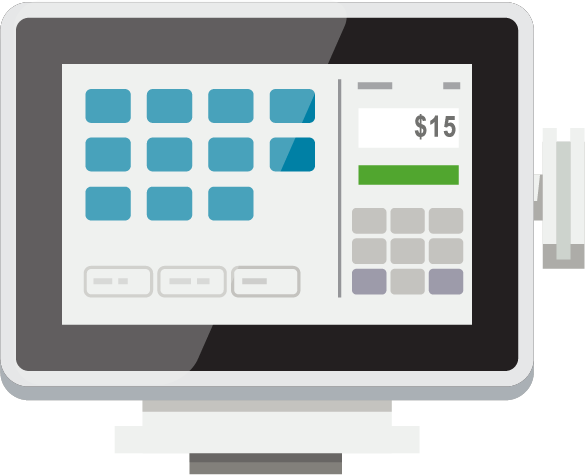 Hybrid Component Server
v
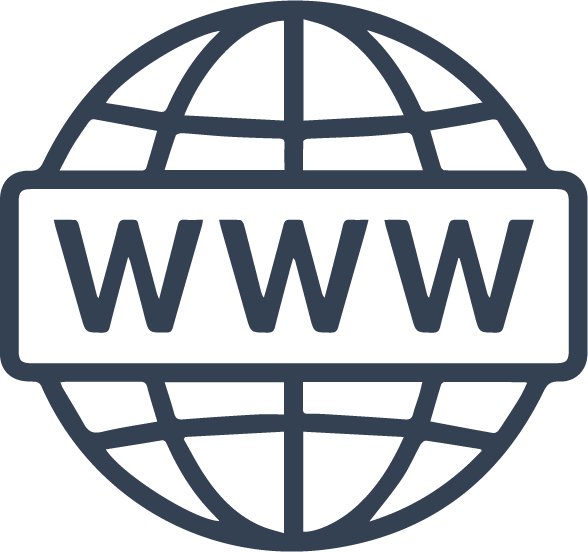 Firewall
Firewall
POS
VPN Tunnel
Send transaction
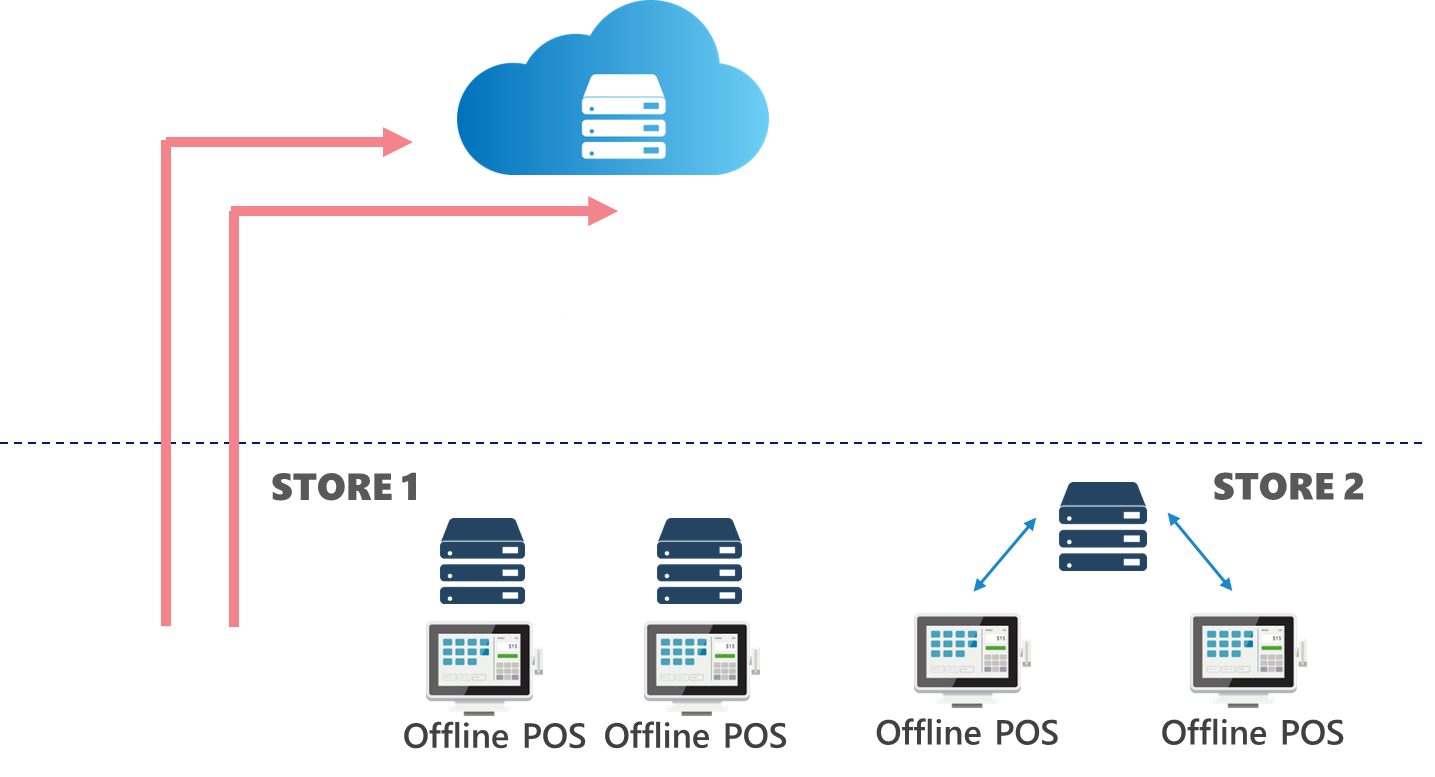 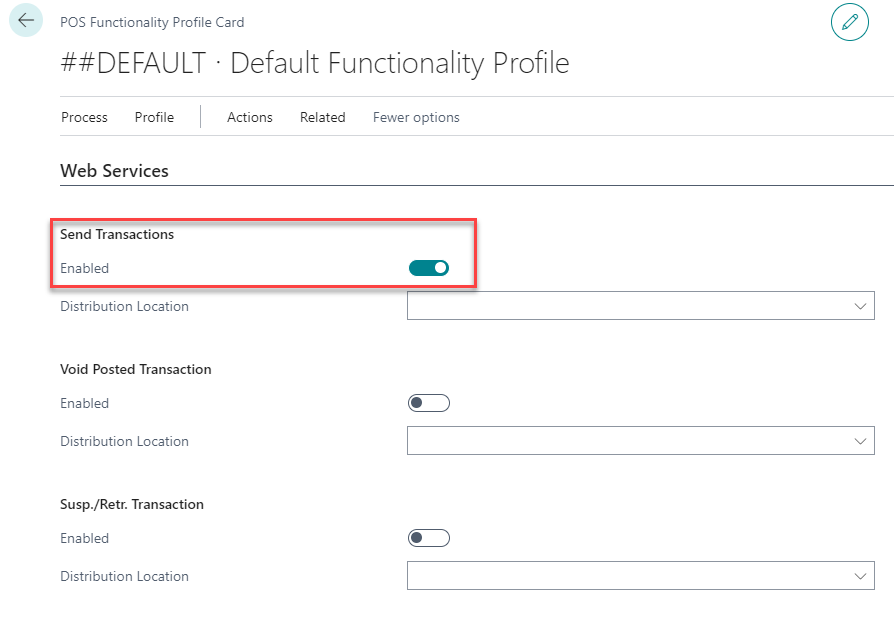 Send transaction
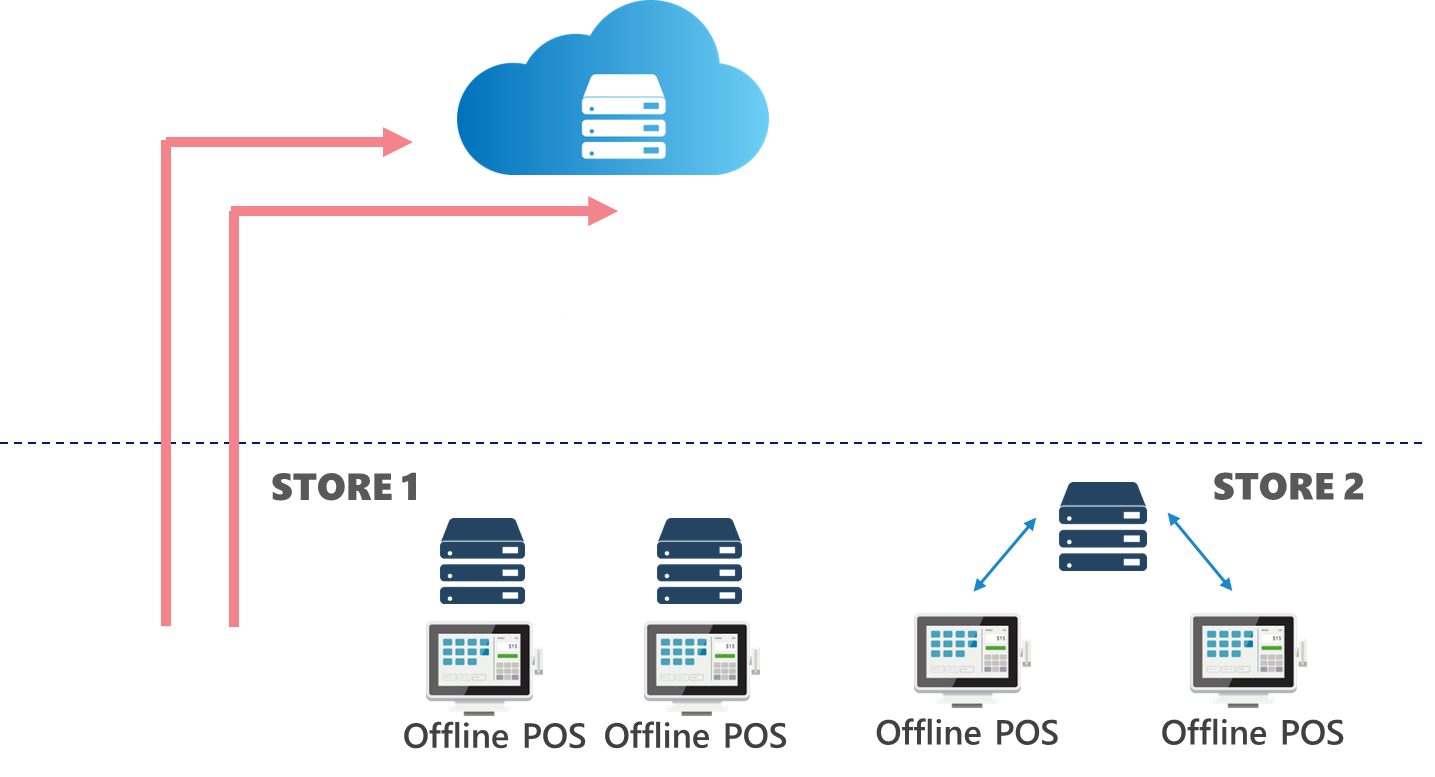 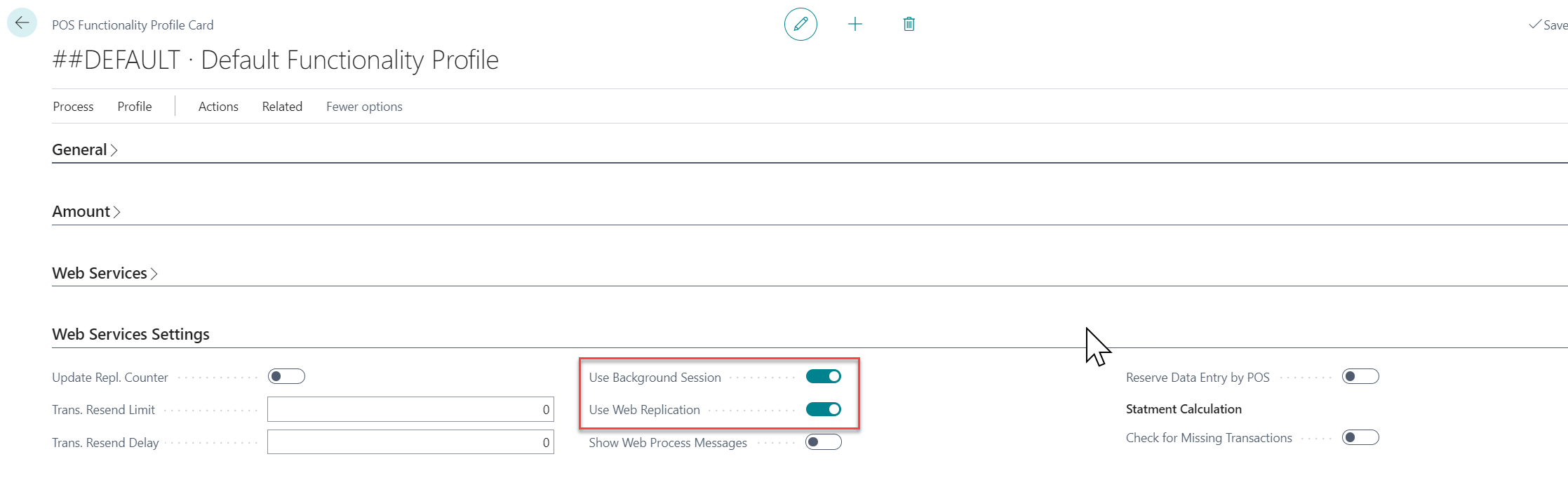 Send transaction
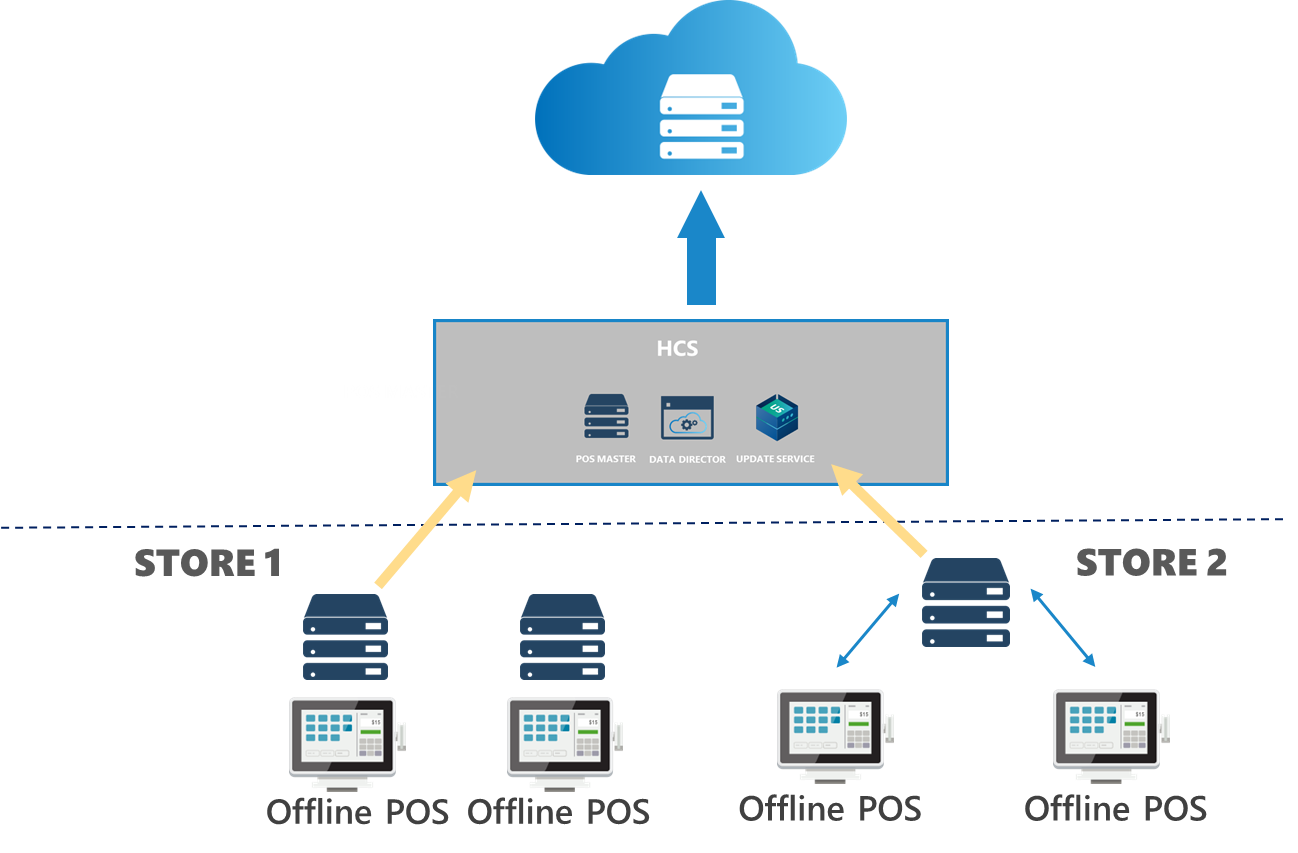 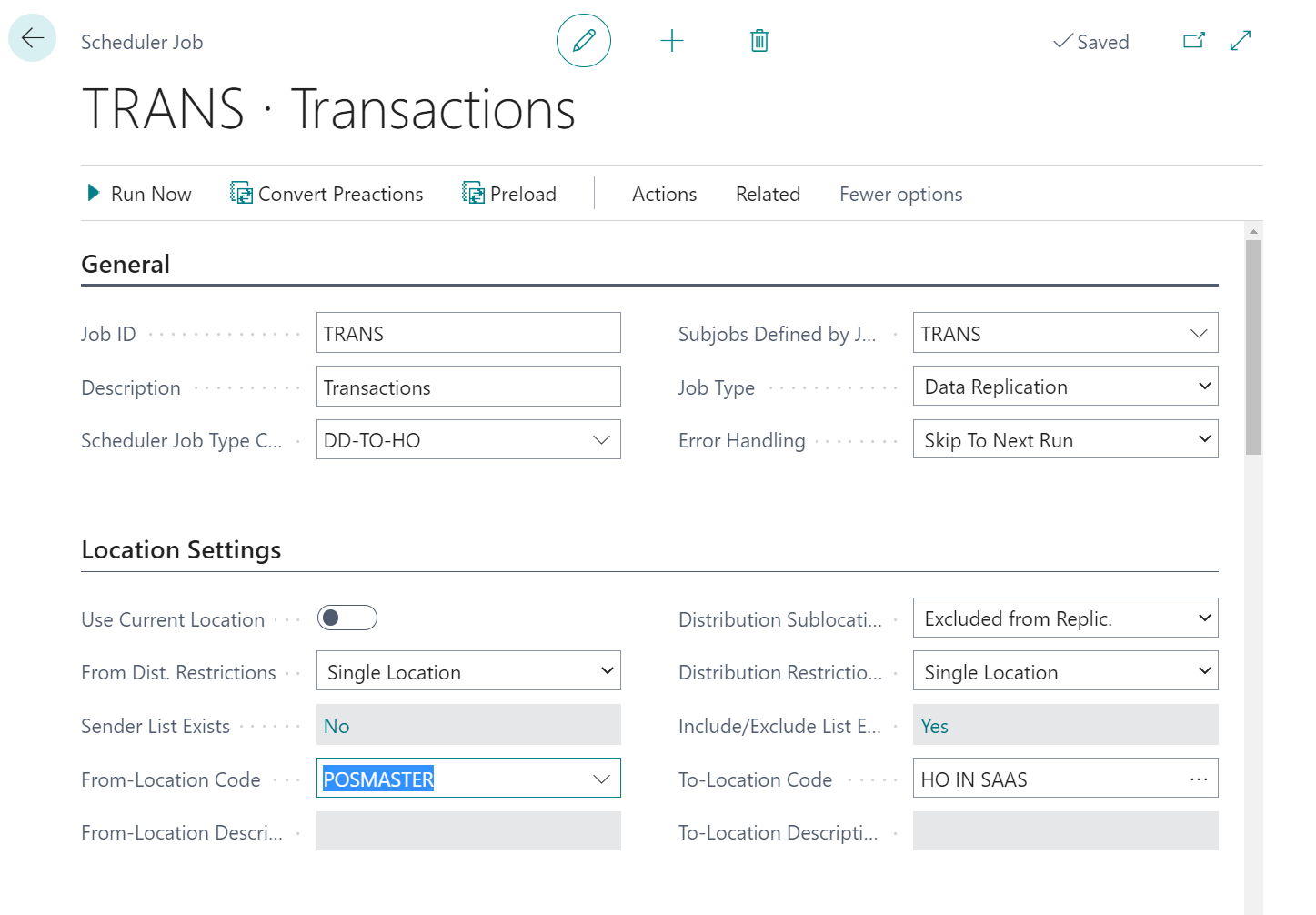 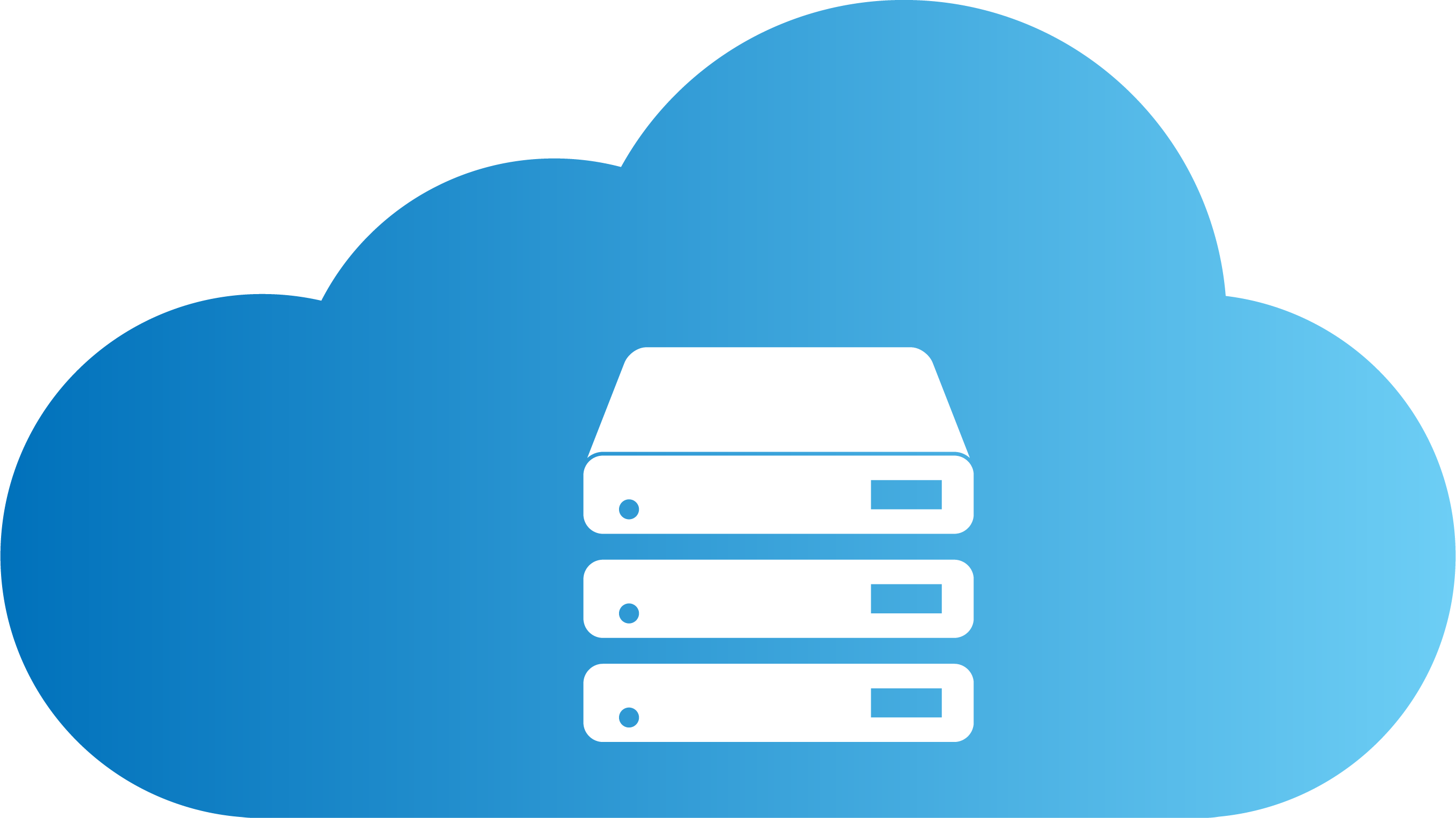 Head office user
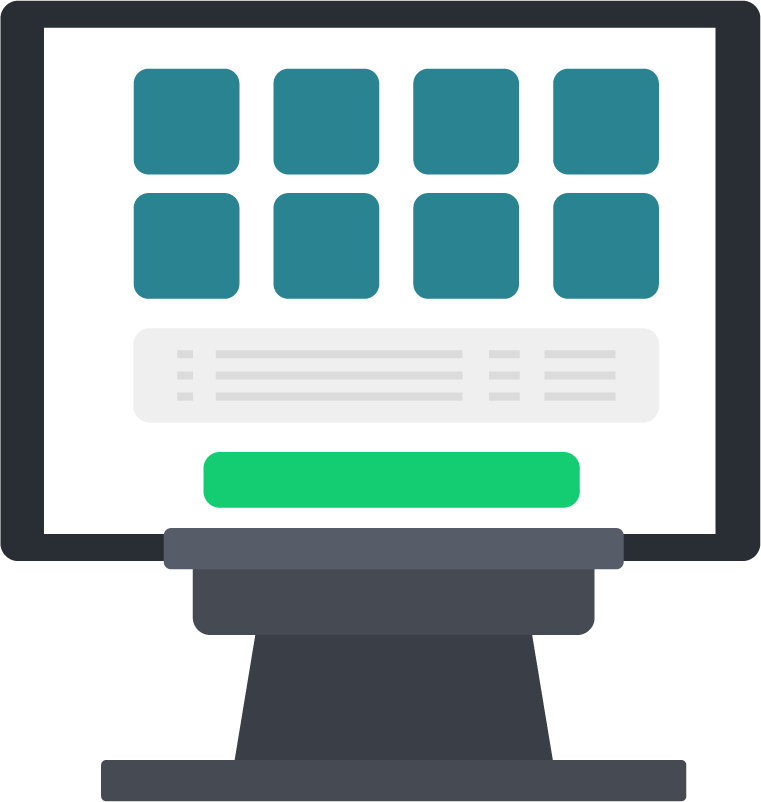 HEAD OFFICE IN THE CLOUD
SendTransaction WS
DD Webservice mode​
SendTransaction using Web Replication​
HYBRID
COMPONENT SERVER
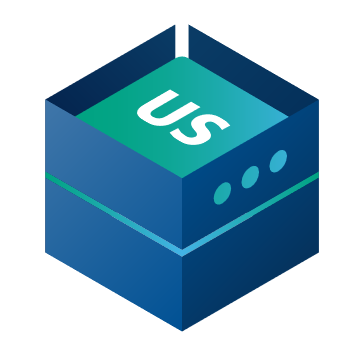 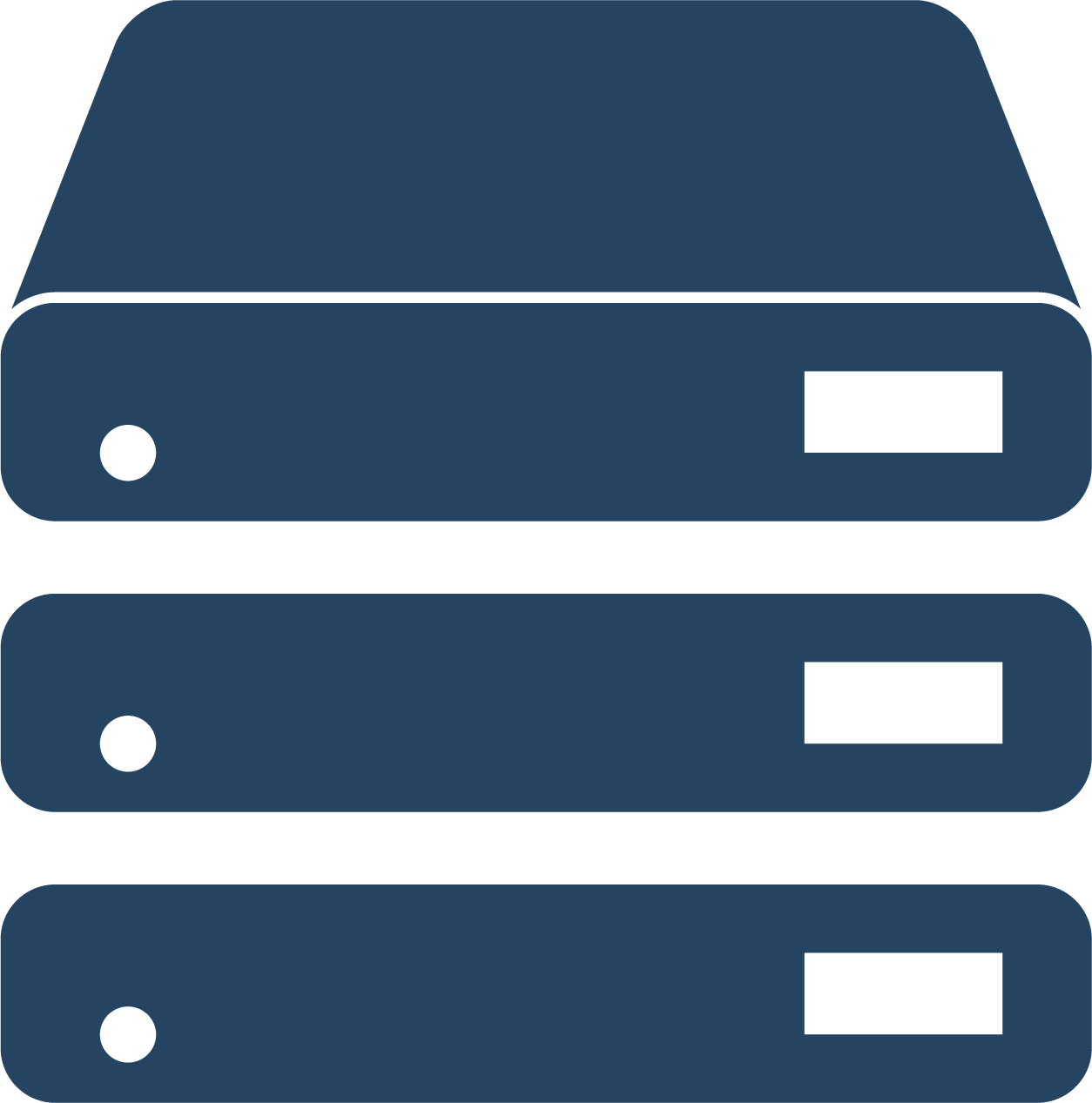 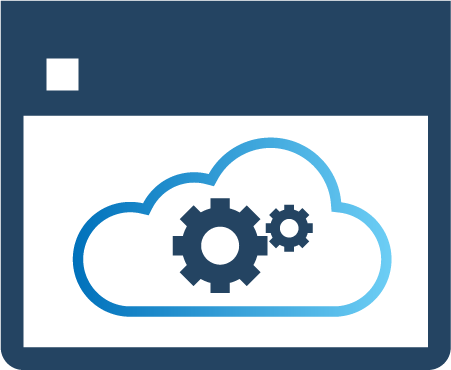 POS MASTER
DATA DIRECTOR
UPDATE SERVICE
DD
DD
STORE 2
STORE 1
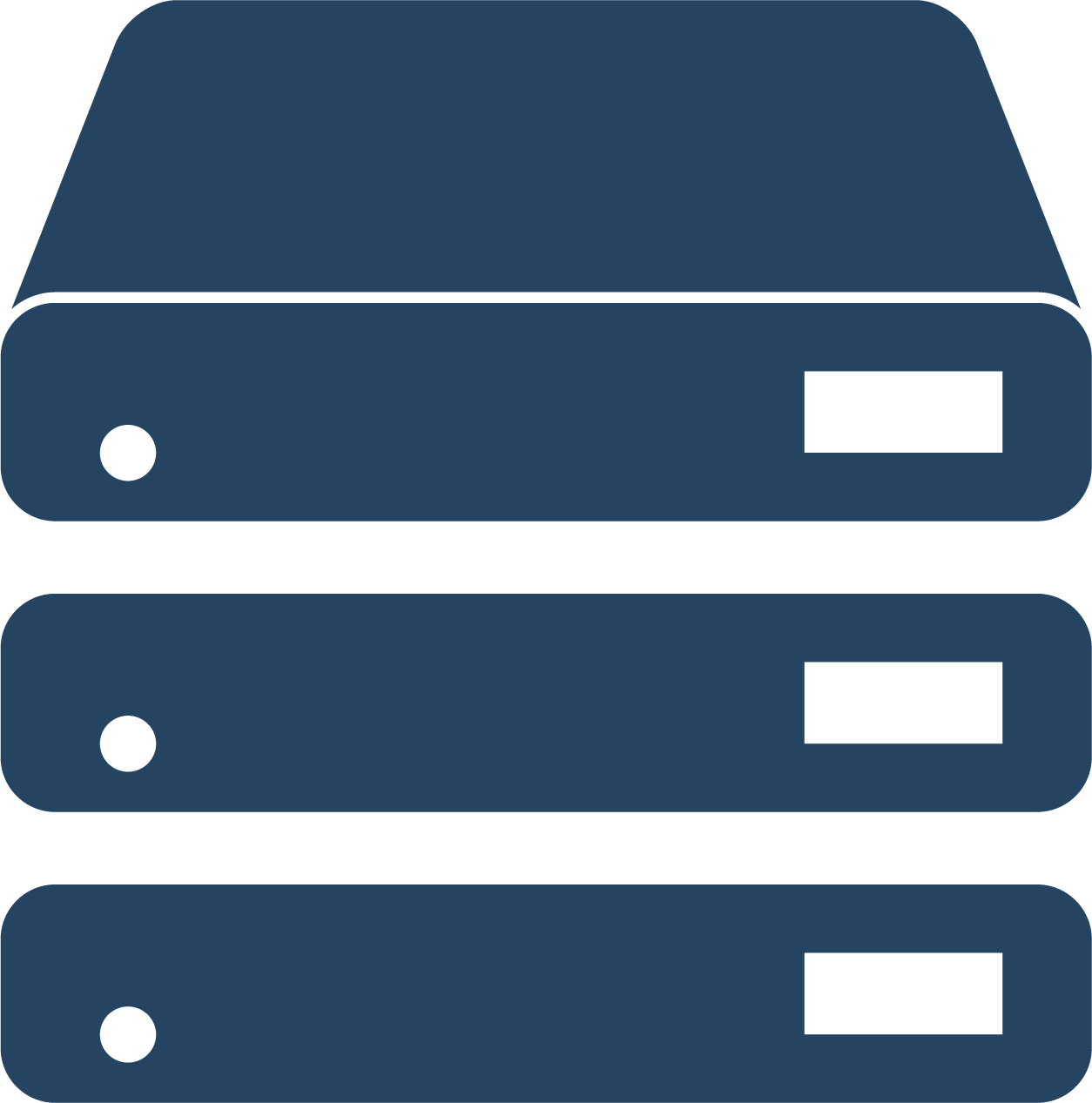 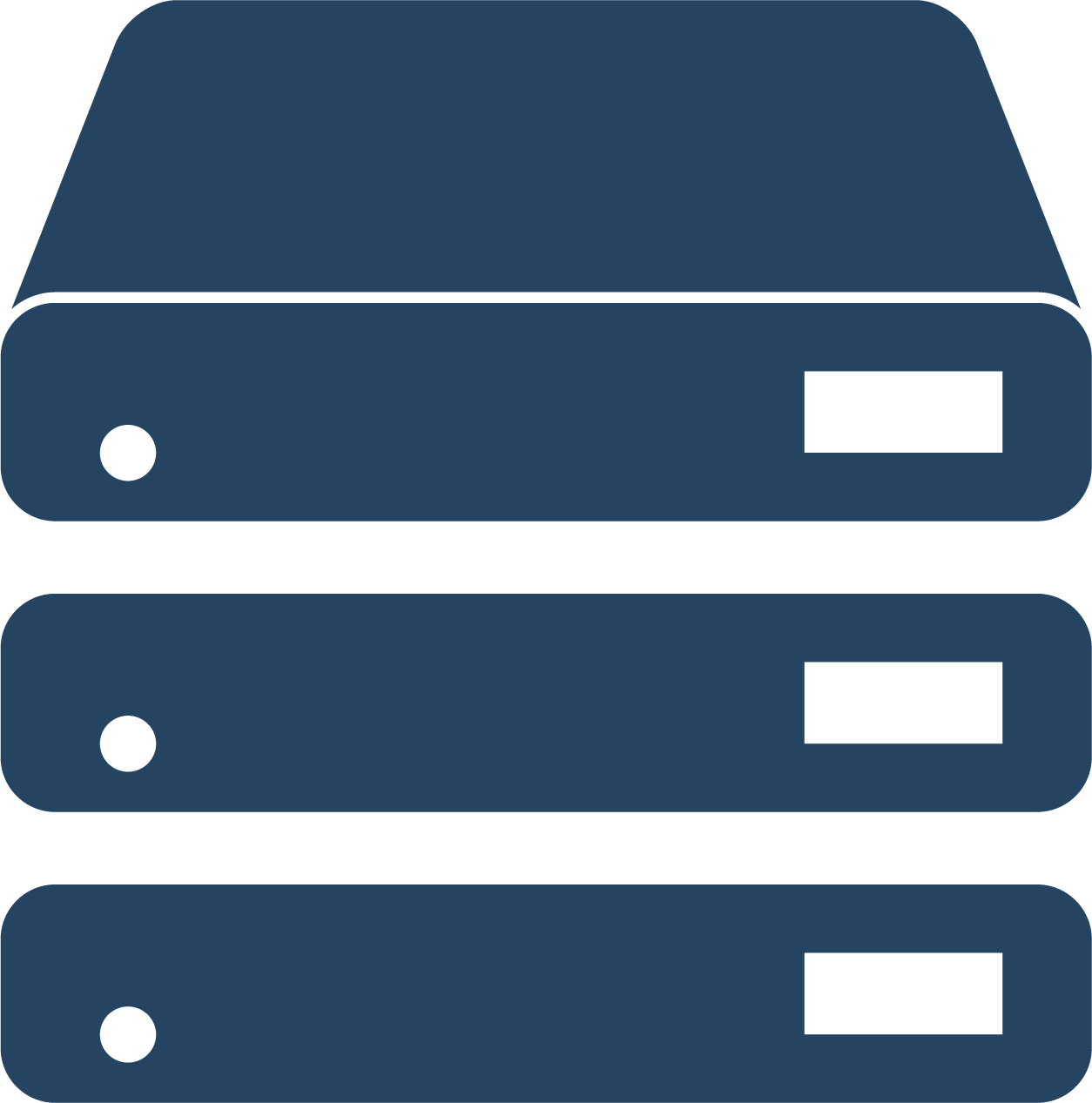 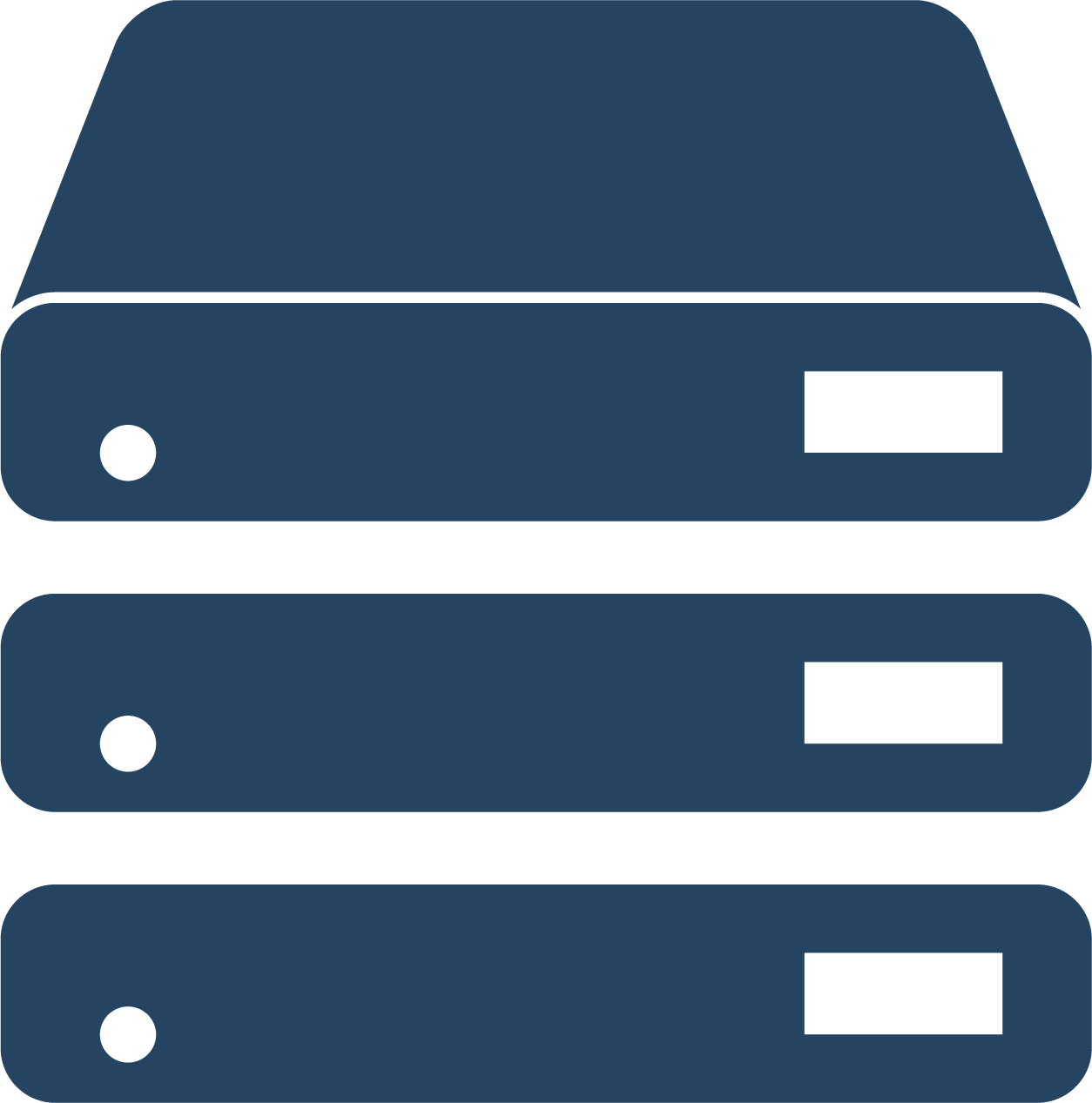 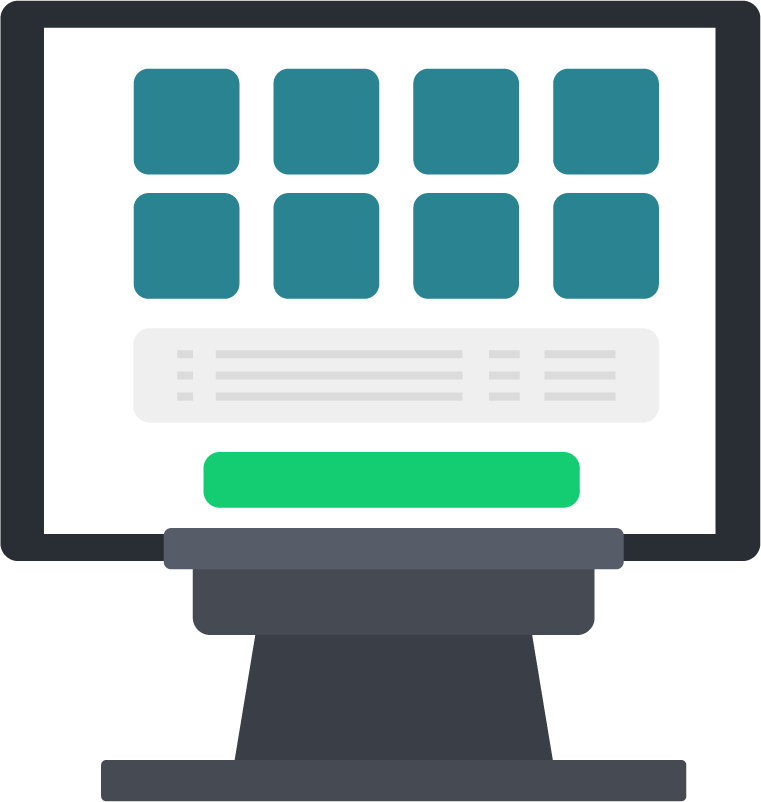 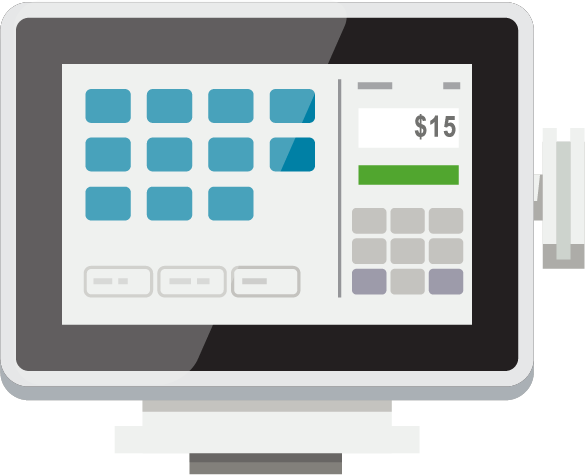 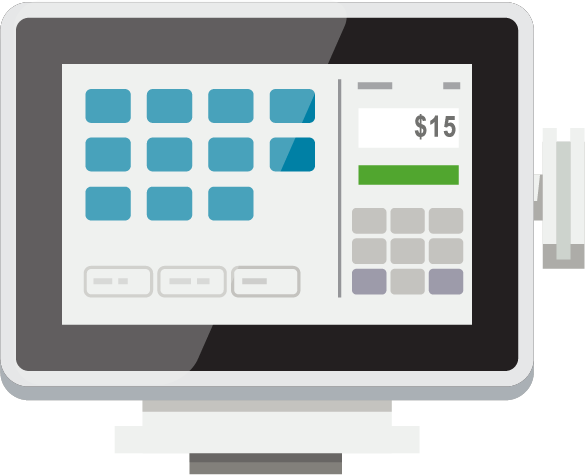 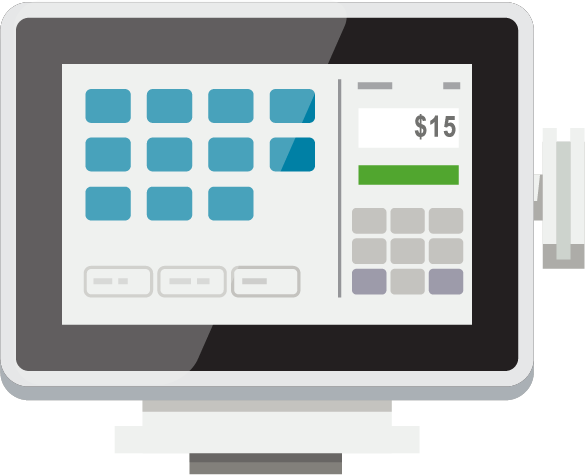 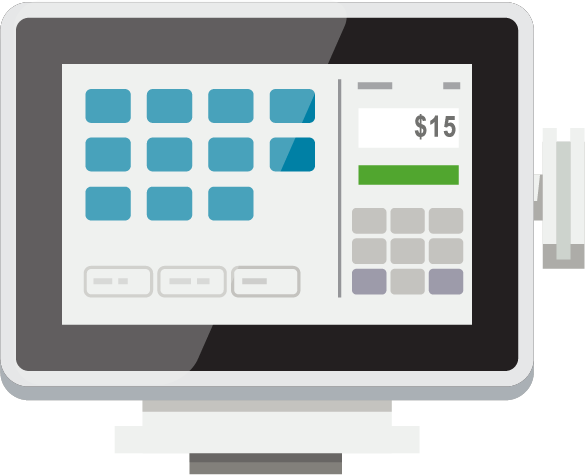 Offline POS
Offline POS
Offline POS
Offline POS
Back office
Q&A time